善用工具完成一篇合格的毕业论文
——如何写一篇优秀的论文
重庆维普资讯有限公司
VPCS.CQVIP.COM
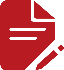 第一阶段
     论文选题
第二阶段
     文献资料搜集与整理
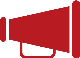 第三阶段
     论文写作与修改
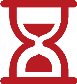 第四阶段
    论文相似性检测
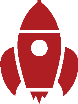 目录
CONTENTS
PART
    1
论文选题
z
选题来源
一、学生选题（盲选）
（1）表述规范合理        （2）题目一般不超过20个字
学生在选题应该注意哪些问题？
题目范围大小要适中
题目难度要适中
题目不能过于陈旧
小题大作
VPCS.CQVIP.COM
选题来源
概率论的应用
示例一
浅谈概率论在日常生活中的实际应用
低碳经济与中国经济发展
示例二
武汉市新生代农民工低碳消费模式分析
VPCS.CQVIP.COM
PART
    2
文献资料搜集与整理
z
文献资料搜集
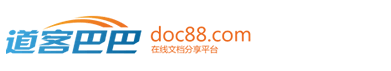 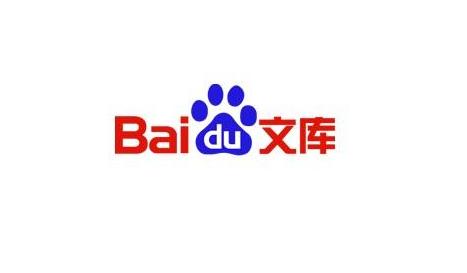 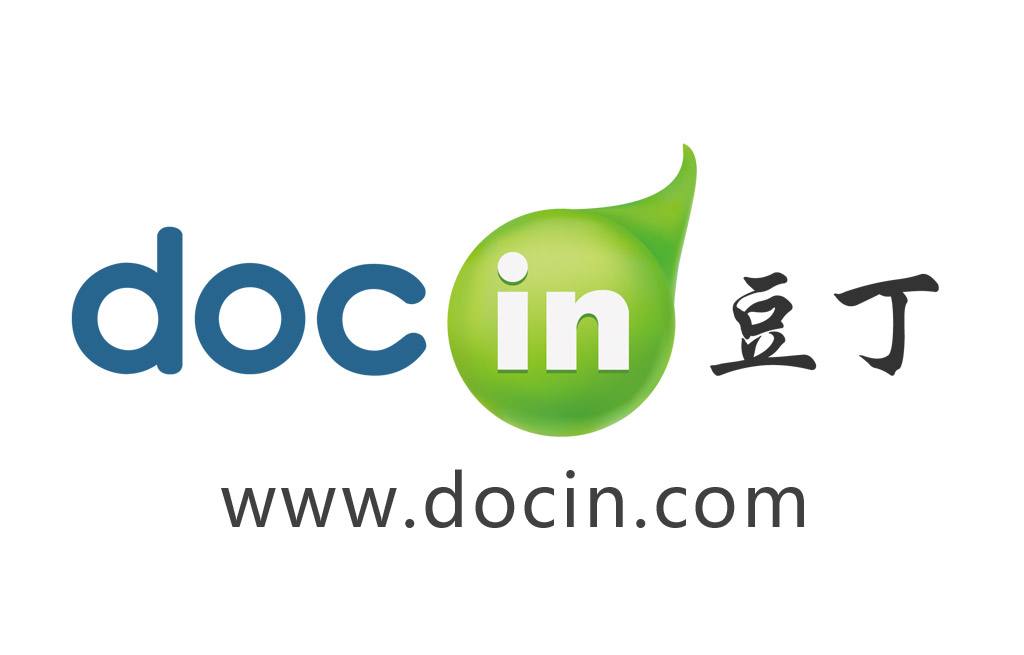 你真是out了！
VPCS.CQVIP.COM
[Speaker Notes: 搜索引擎的利弊；专业数据库]
文献资料整理
专业数据库
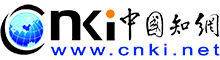 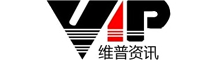 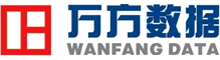 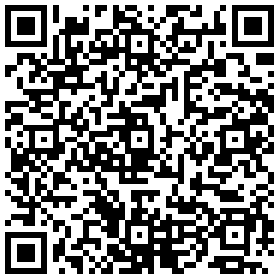 常用中外文献数据库介绍
文献资料整理
收集资料的平台：维普中文期刊服务平台
访问地址：图书馆官网:http://lib.hbeu.cn/
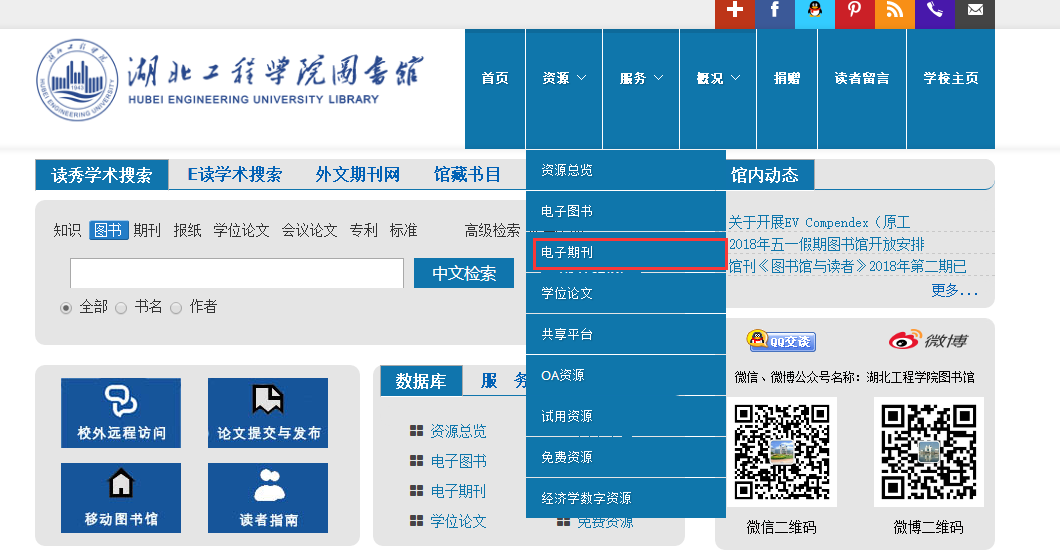 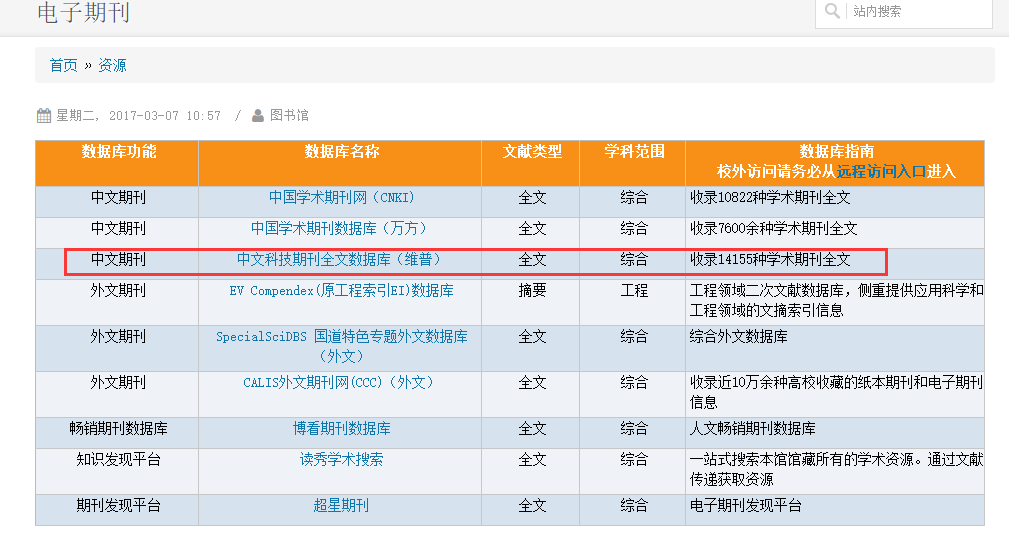 3
功能一：文献检索
默认检索
输入检索词，通过检索词智能提示及主题词扩展功能，反复修正检索策略，从而获得最佳检索结果。
A：检索词智能提示  B：主题词扩展
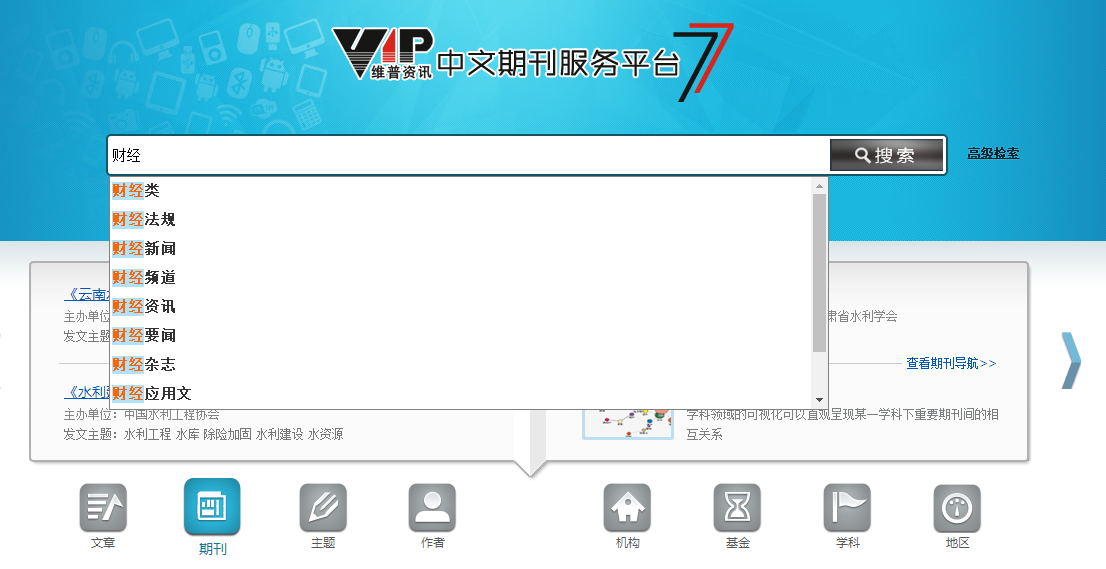 A
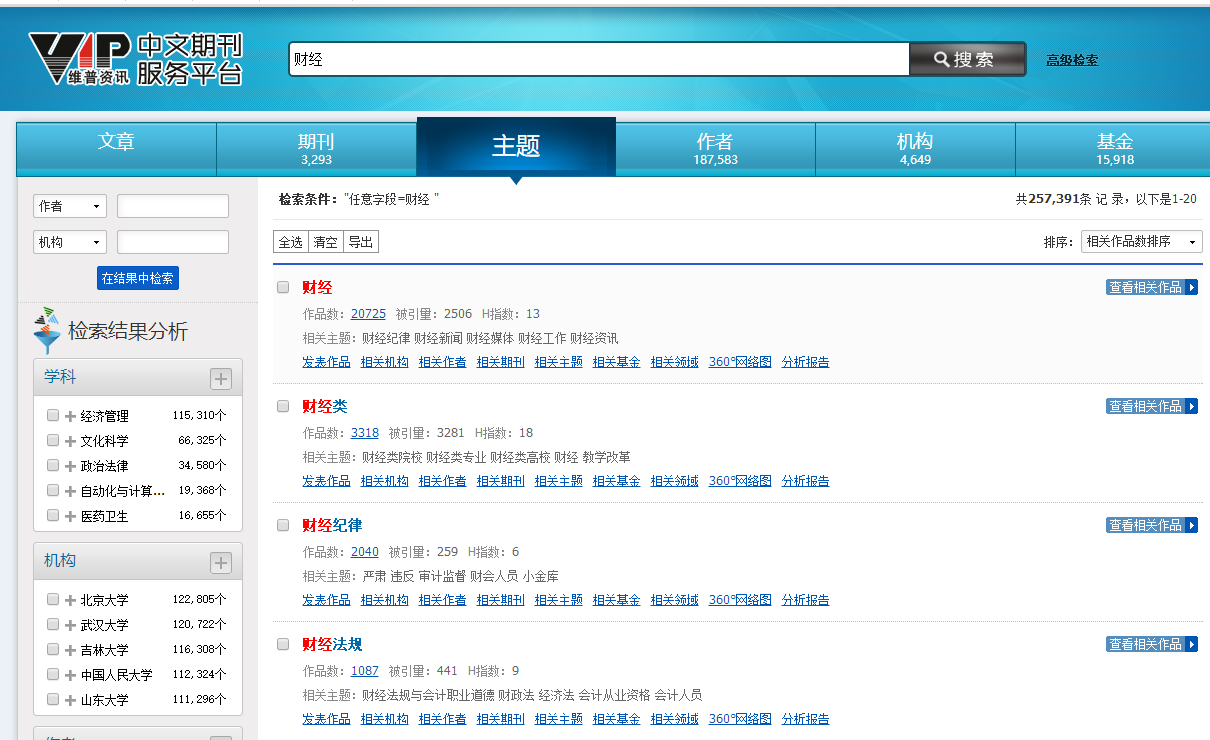 [Speaker Notes: 接下来，我将向各位读者一一介绍平台上的6个功能，首先是：文献检索]
3
功能一：文献检索
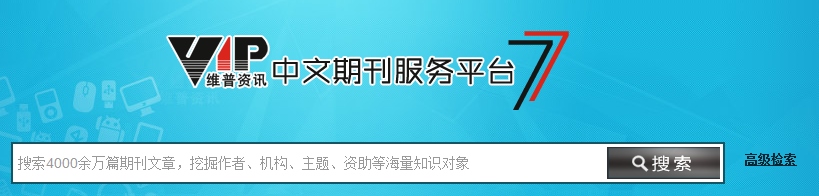 高级检索
B
A
检索式检索
向导式检索
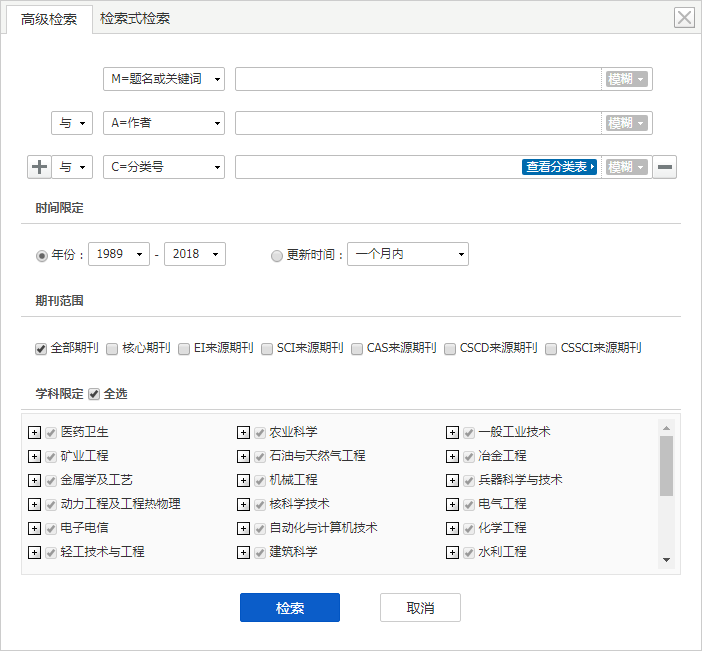 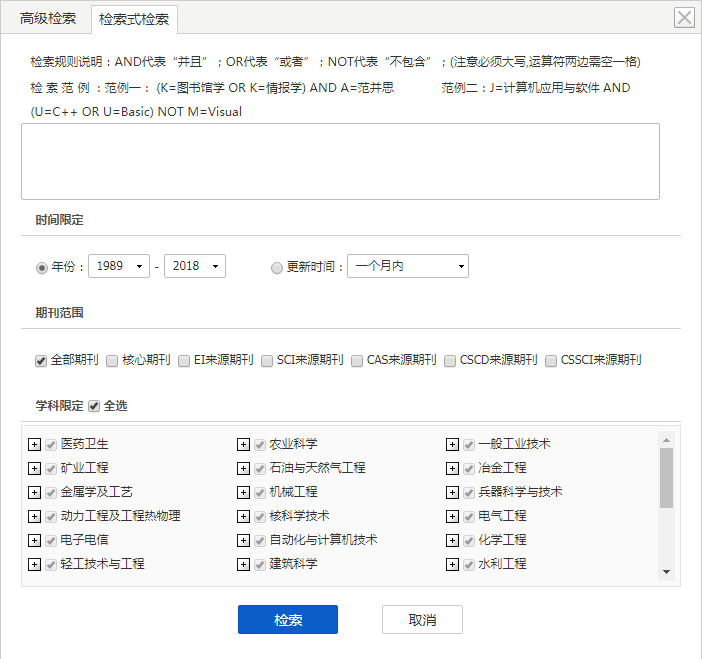 [Speaker Notes: 在文献检索方面,检索功能简洁而强大，支持同类数据库所具备的各类检索方式，例如：默认检索、向导式检索、高级检索等多种检索方式。在默认检索页面，我们可以直接在检索框输入检索词，通过检索词智能提示及主题词扩展功能，反复修正检索策略，从而获得最佳检索结果。]
3
功能一：文献检索
向导式检索
运用逻辑组配关系，在多个检索条件限定下进行检索。
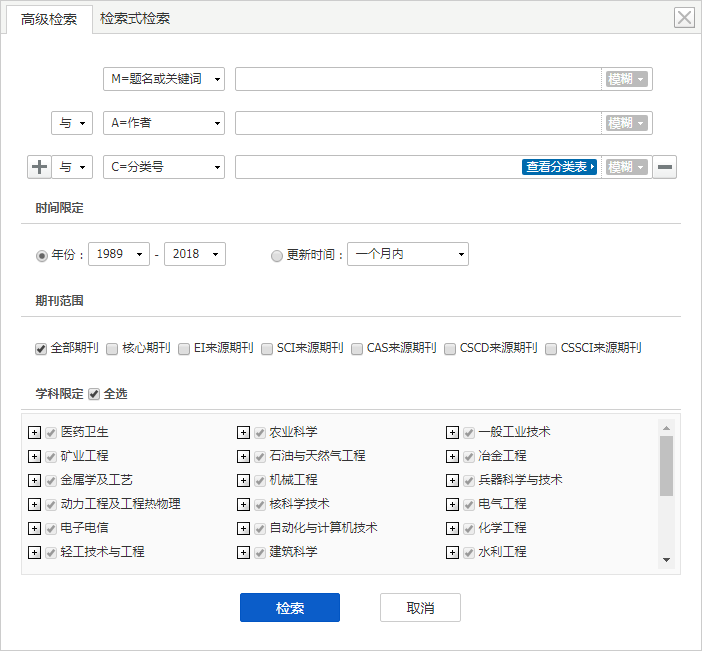 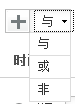 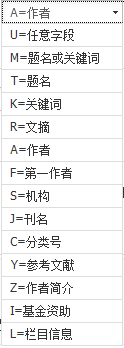 [Speaker Notes: 同时，平台也提供了向导式检索和高级检索]
3
功能一：文献检索
检索式检索
在检索框中直接输入字段标识和逻辑运算符来发起检索。
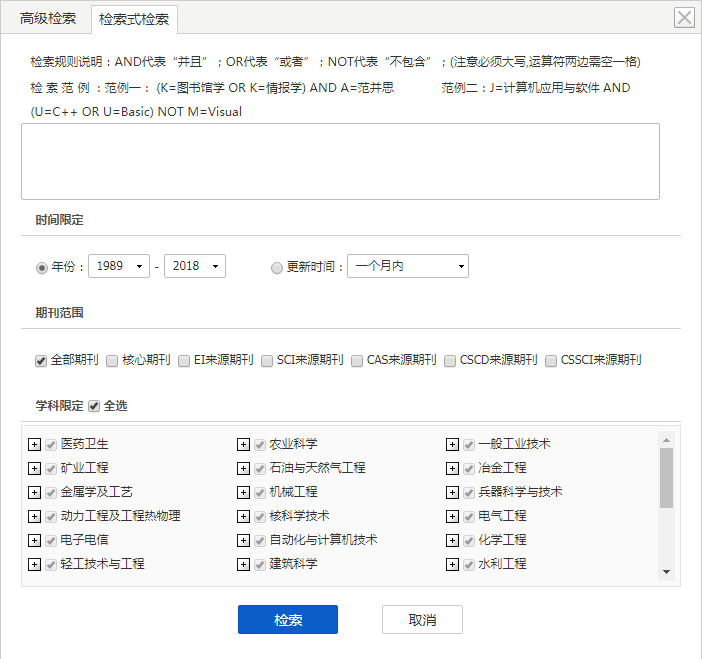 检索规则说明：
AND代表“并且”；OR代表“或者”；NOT代表“不包含”。
注意必须大写，运算符两边需空一格。

检索式范例：（K=图书馆学 OR K=情报学）AND A=范并思
[Speaker Notes: 我们可以运用逻辑组配关系，在多个检索条件限定下进行检索，例如：我们可以根据需要，限定时间范围、期刊来源范围、学科范围，选择对应的检索字段进行检索，从而得到最优的检索结果]
3
功能二：聚类组配（结果寻优）
A：分面聚类	  B：多种排序方式
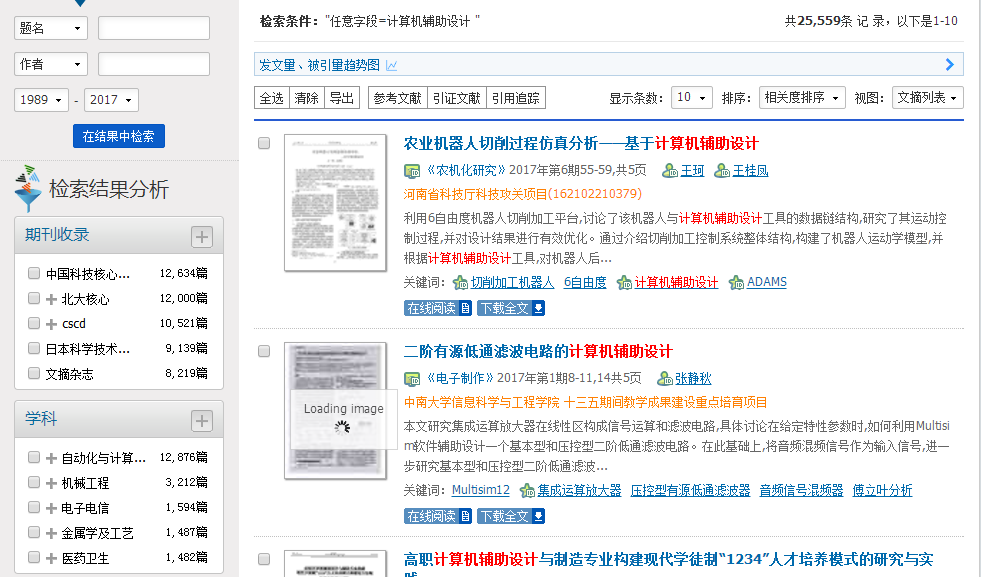 B
A
[Speaker Notes: 如果您对检索结果的全面性和精确性有很高要求，同时也拥有专业的检索知识和较高的检索技巧的话，您可以使用检索式检索的方式进行查找文章。可以直接在检索框中输入字段标志和逻辑运算符来发起检索。]
3
功能二：聚类组配（结果寻优）
分面聚类
左聚类面板支持“期刊收录”、“学科”、“主题”、“机构”、“作者”、“期刊”、“年份”、“被引范围”的多类别层叠筛选，实现在任意检索条件下对检索结果进行再次组配，提高资源深度筛选效率。
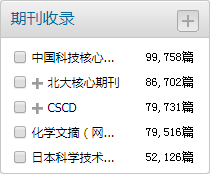 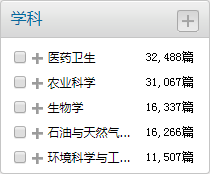 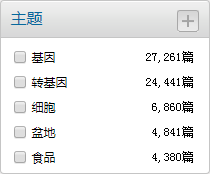 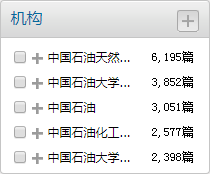 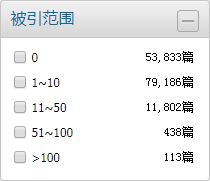 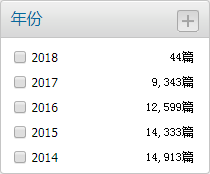 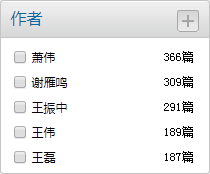 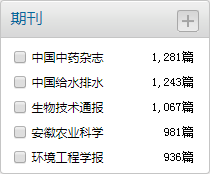 [Speaker Notes: 第2个功能是结果筛选（寻优）。在检索结果的二次分析方面，平台开创性地设计了“分面聚类”功能，可通过左聚类面板，快速对检索结果进行聚类筛选。对检索结果还支持时效排序、被引量排序、相关度排序等多种排序方式，其中相关度排序也是同类数据库首创。我们分别来了解一下平台给我们提供的两个检索结果寻优功能。]
3
功能二：聚类组配（结果寻优）
结果排序
提供检索结果的多种排序方式。
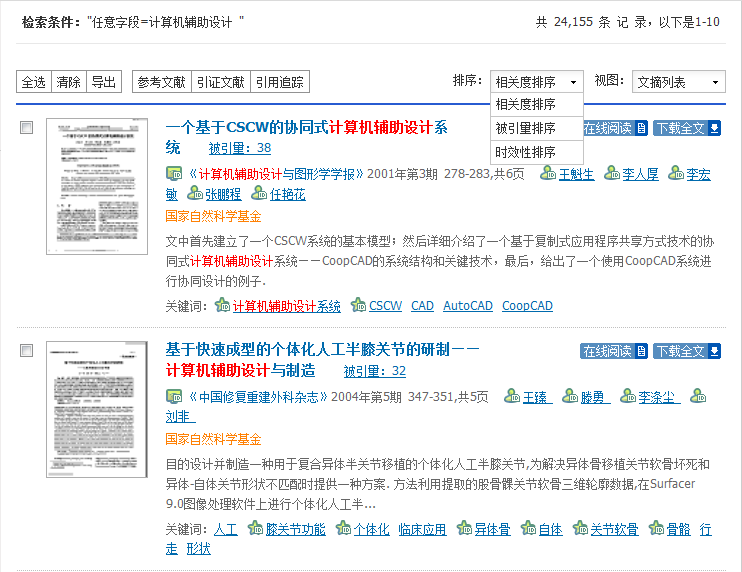 [Speaker Notes: 首先，左聚类面板支持“收录对象”、 “年份”、“学科类别”、“主题设定”、 “作者”、“发文机构”、“被引量”的多类别层叠筛选，实现在任意检索条件下对检索结果进行再次组配，提高资源深度筛选效率。]
3
功能三：全文保障
五大全文保障方式
1.在线阅读；2.下载全文；3.文献传递；4.OA期刊链接；5.网络资源链接；
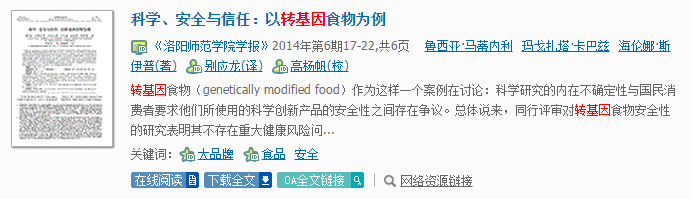 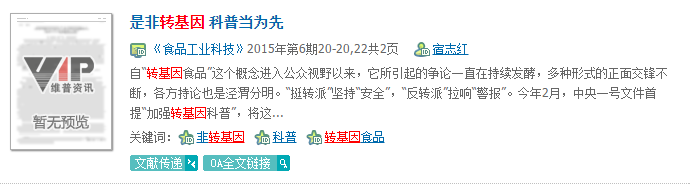 [Speaker Notes: 其次，平台提供了按时效排序、被引量排序、相关度排序等多种排序方式，可以有针对性的对检索结果进行页面展示。例如，我需要查看的文章主题必须与计算机辅助设计高度契合，那么，我们就可以选择相关度排序。]
3
功能三：全文保障
在线阅读
原有的（浏览器）在线阅读功能的基础上，新增了全新的“放大镜”阅读预览体验，无需打开文献，即可实现全文预览。
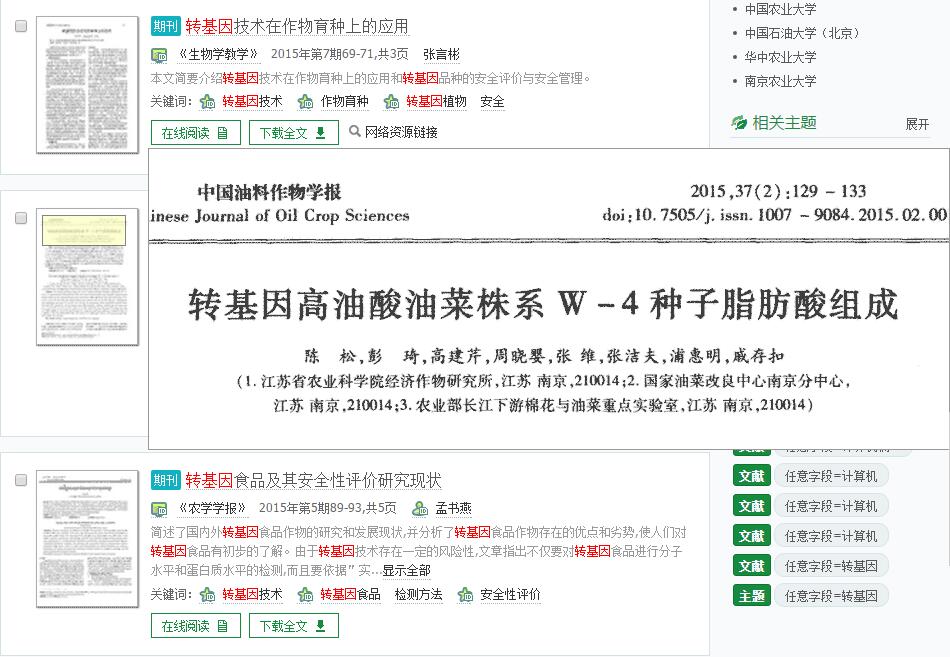 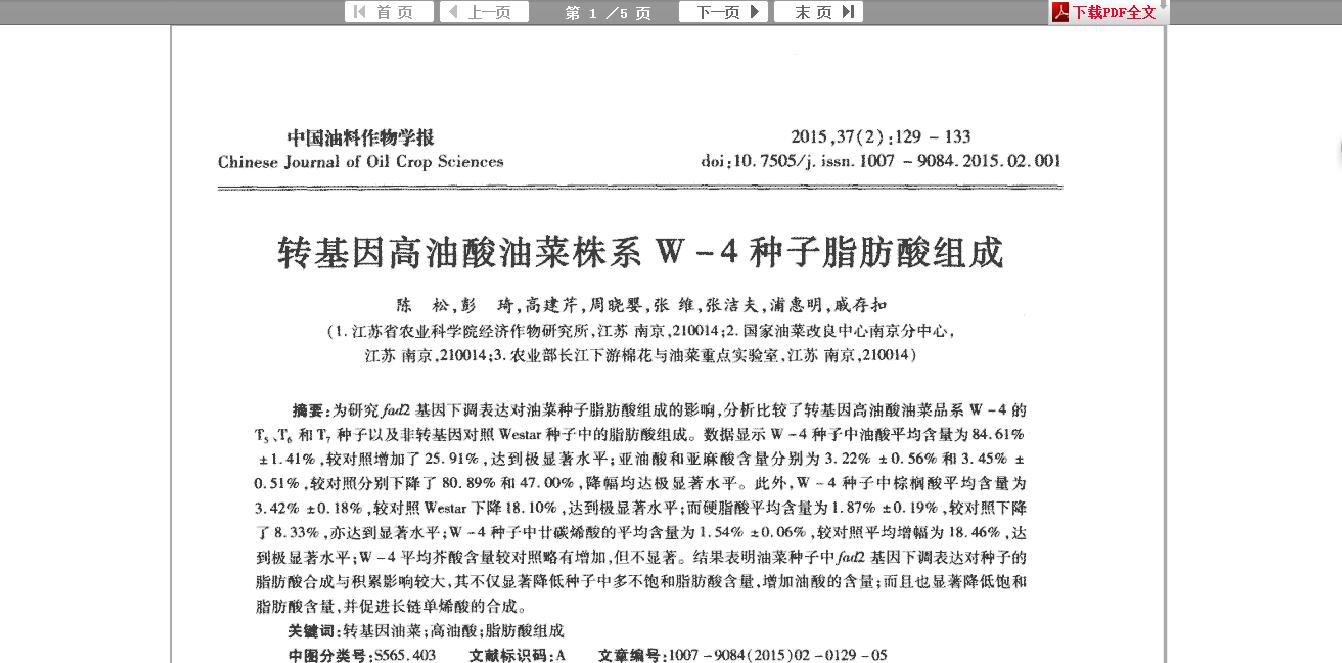 [Speaker Notes: 第3个功能是完善的全文保障方式。维普中文期刊服务平台的文献保障能力较强，在对传统的在线阅读、下载全文、文献传递全文保障方式进行了功能优化的同时，平台还整合了开放资源获取渠道，通过OA期刊整合下载、网络链接，使其在全文保障能力上得到了大幅提升，处在同类数据库前列。
在在线阅读方面，平台在原有的在线阅读功能的基础上，新增了全新的“放大镜”阅读预览体验，无需打开文献，即可实现全文预览。]
3
功能三：全文保障
下载全文
在优化了传统的PC端下载体验的基础上，新增移动端下载功能。
安装了“中文期刊手机助手”的移动端设备，可扫描二维码，通过移动设备下载全文。
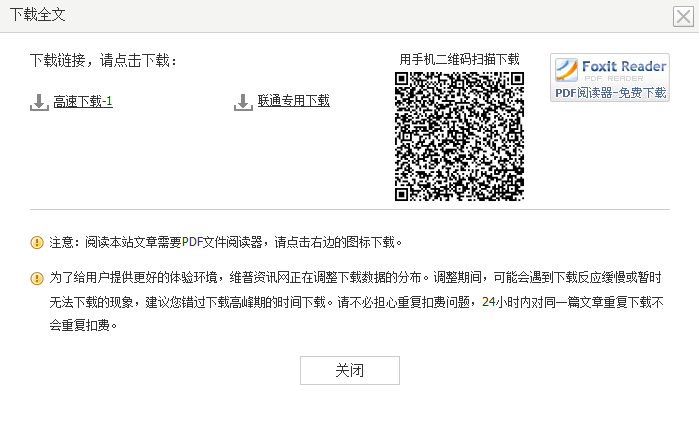 [Speaker Notes: 在下载全文方面，在优化了传统的PC端下载体验的基础上，新增移动端下载功能。如果读者安装了“中文期刊手机助手”的移动端设备，就可以通过扫描二维码，将文献下载到移动设备上。]
3
功能三：全文保障
文献传递
部分不能直接通过在线阅读或下载的方式获取全文的文献，可通过 “文献传递”方式，使用邮箱索取文献全文。

只需输入邮箱以及验证码，系统将会自动处理请求，5分钟之内将文章的下载链接发送到邮箱当中，点击即可获取。
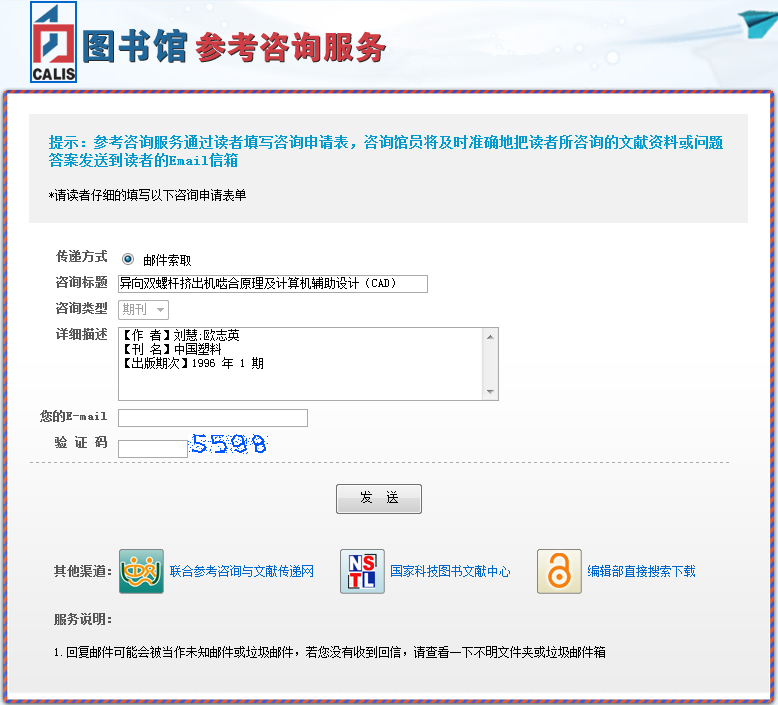 [Speaker Notes: 在文献传递方面，部分不能直接通过在线阅读或下载的方式获取全文的文献，可通过第三方机构提供的“文献传递”方式，使用邮箱索取文献全文。]
3
功能三：全文保障
网络资源链接
部分文献可通过解析取得网络下载地址，根据链接热度排行选择下载，
直接跳转至相应网站获取全文。
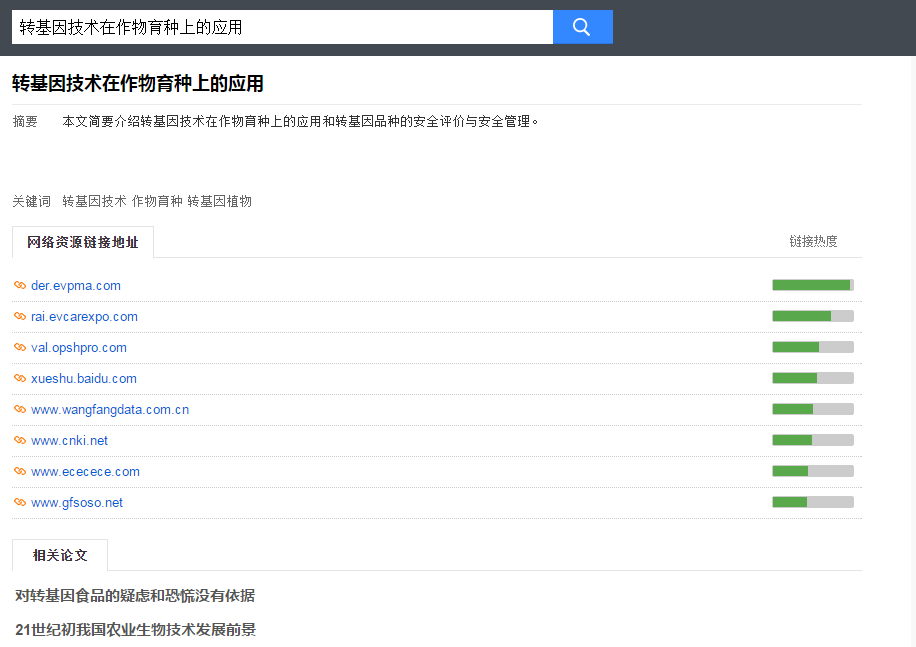 [Speaker Notes: 第4个功能是引文分析功能。平台提供了在国内独家提供一站式的引文检索功能，可以一键式双重检索来源文献和被引文献，并具备对多篇文献的引用追踪功能，追踪和揭示中文科技文献的相互引用关系，真实展现引证关系全貌。]
3
功能四：引文分析
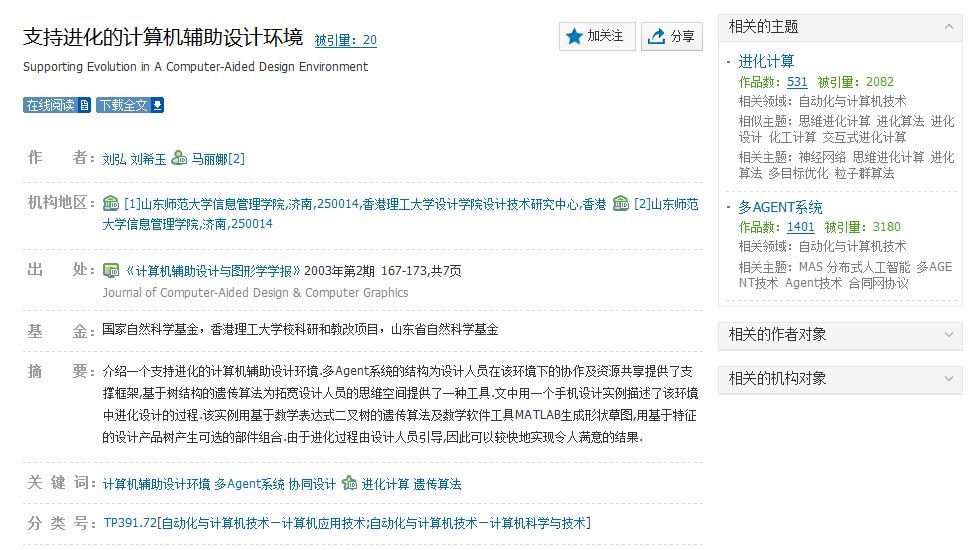 文献详细页面
单篇文献的知识梳理与知识节点的呈现，可作相关的引文分析。
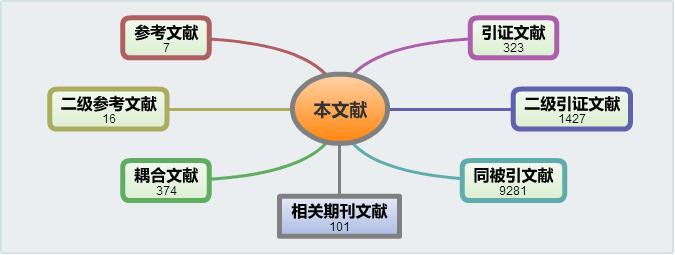 通过参考文献，越查越旧。
通过引证文献，越查越新。
通过耦合文献，越查越深。
[Speaker Notes: 也支持多篇文章的参考文献、引证文献汇总功能。]
3
功能四：引文分析
题录导出
可按照相应需求导出文献的题录。
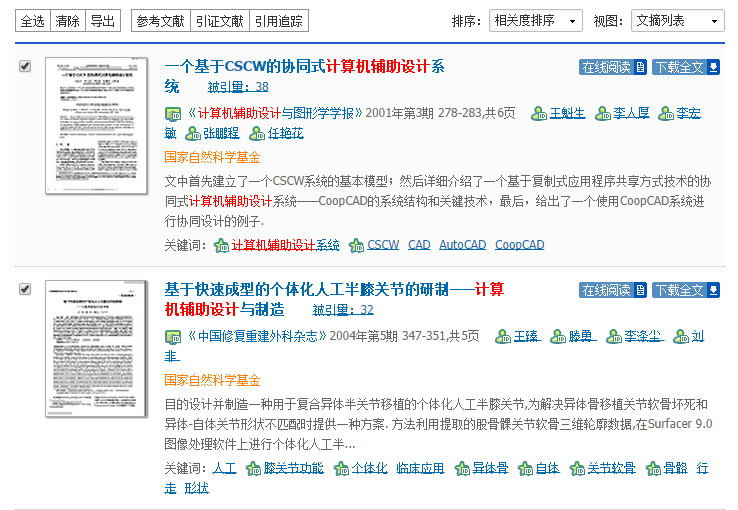 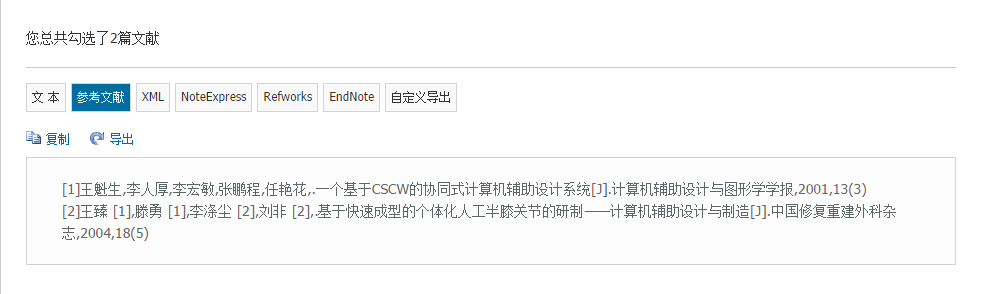 [Speaker Notes: 我们可以通过深入的引文分布追踪，帮助我们直观地分析该文献课题的总体发展趋势和学术影响力情况，揭示该课题目前是处于快速上升、平稳积累、还是成熟发展阶段。]
3
功能四：引文分析
参考文献、引证文献汇总
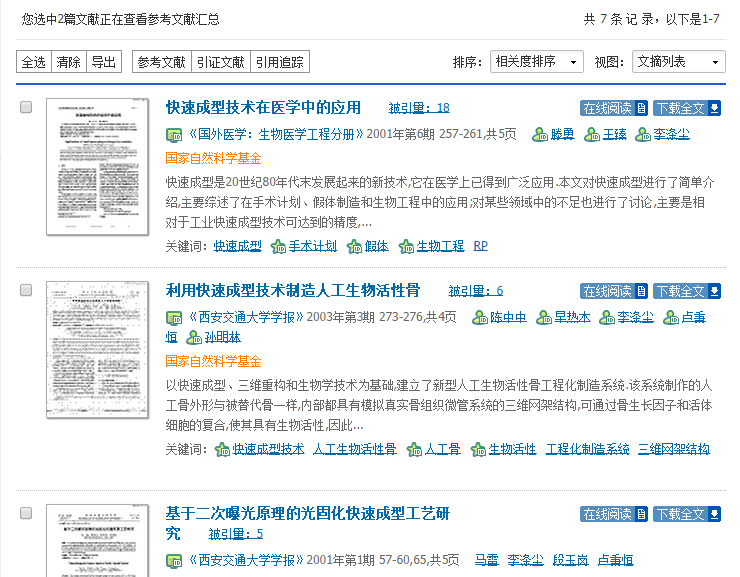 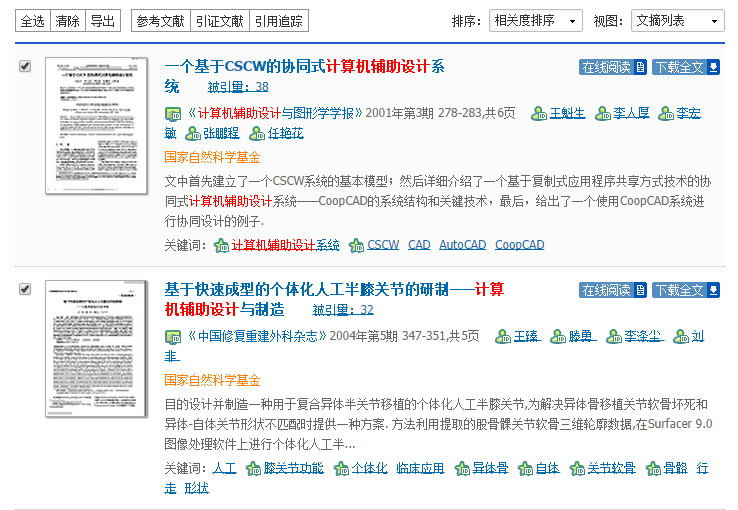 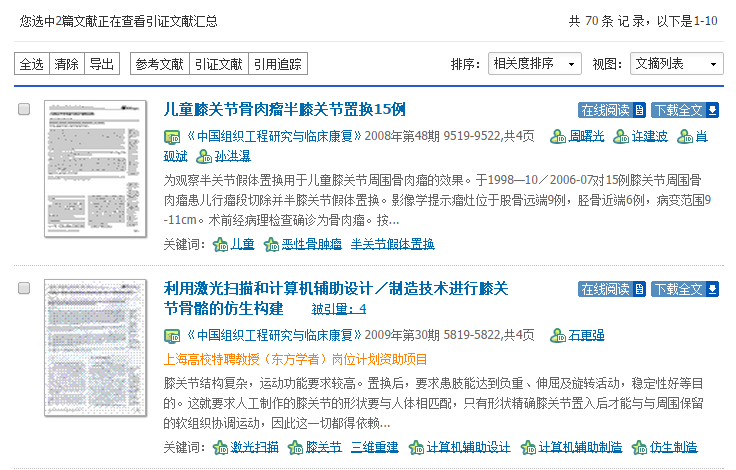 [Speaker Notes: 第5个功能是计量分析。该平台在分析报告方面具有独创性，且表现惊艳。对每一次的检索操作均可快速生成检索报告，系统性概括检索主题全貌，并能按照标准检索报告格式生成报告文档供下载使用。]
3
功能四：引文分析
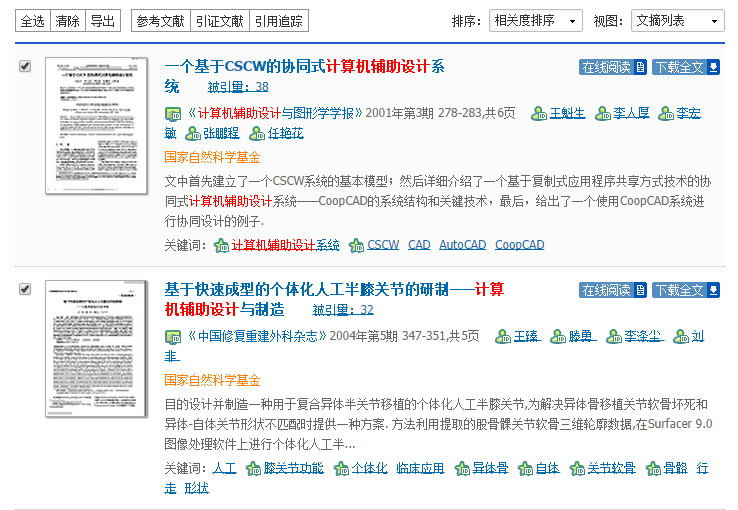 引用追踪
深入的引文分布追踪，帮助用户直观地分析该文献课题的总体发展趋势和学术影响力情况，揭示该课题目前是处于快速上升、平稳积累、还是成熟发展阶段。
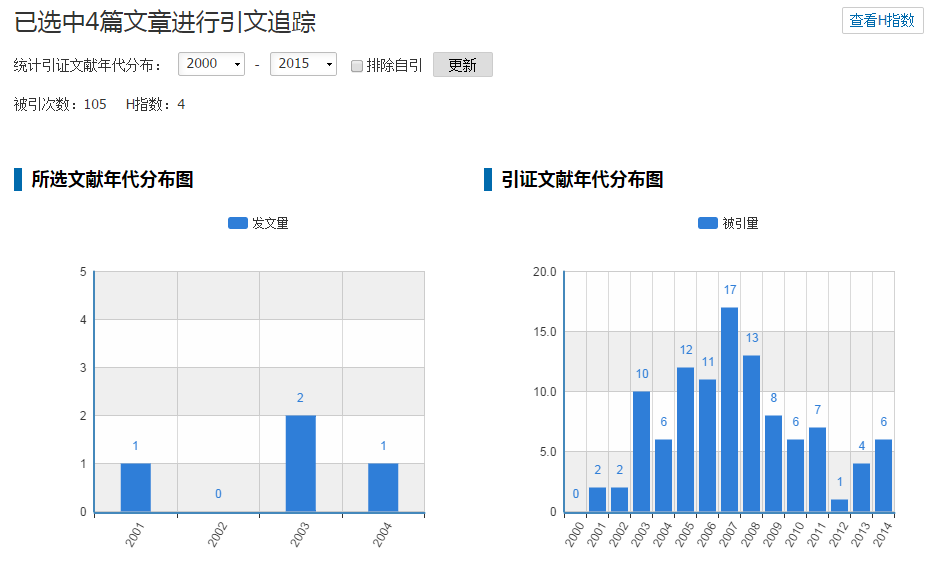 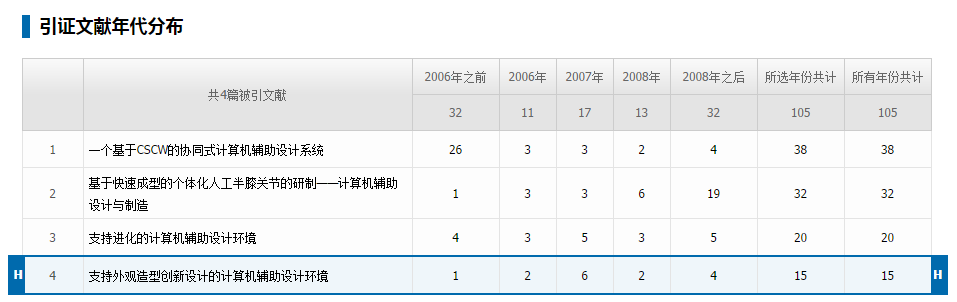 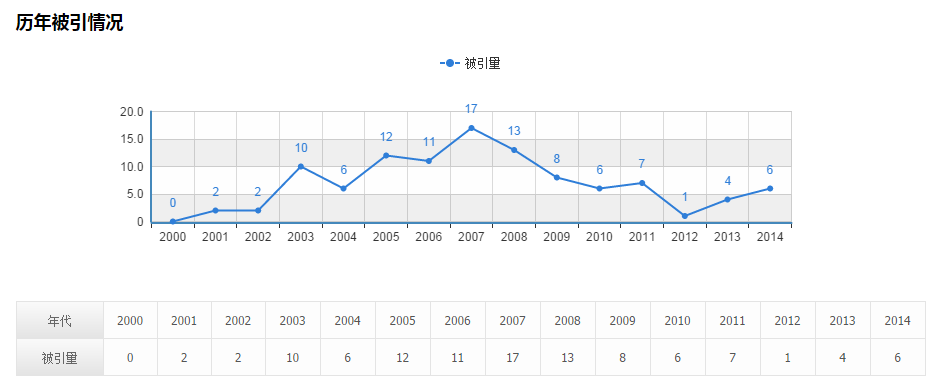 [Speaker Notes: 同时，对于期刊、作者、机构等对象数据，还能提供对象分析报告，并能对各个对象进行比较分析，生成各种对比分析报告。]
3
功能五：计量评价
检索趋势图
主题发文及被引趋势图谱。支持折线图、柱状图两种图谱分析，用户还可将分析图谱下载保存到本地。
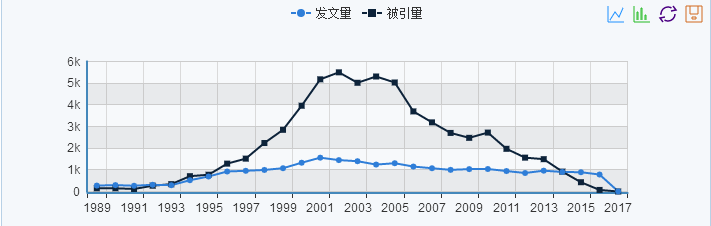 [Speaker Notes: 第6个功能是数据对象化。平台首次将“数据对象化”要素引入期刊全文数据库，除了提供传统的文献检索、期刊检索外，还支持主题检索、作者检索、机构检索、基金检索、学科检索、地区检索，多维度展示期刊文献全貌。]
3
功能五：计量评价
检索报告
以《中文科技期刊数据库》为数据原型，可自动生成检索分析报告。
对结果中涉及的作者、机构、传媒和主题作相应的统计，方便用户快速掌握相关领域内的前沿学术成果，了解相关学术信息。
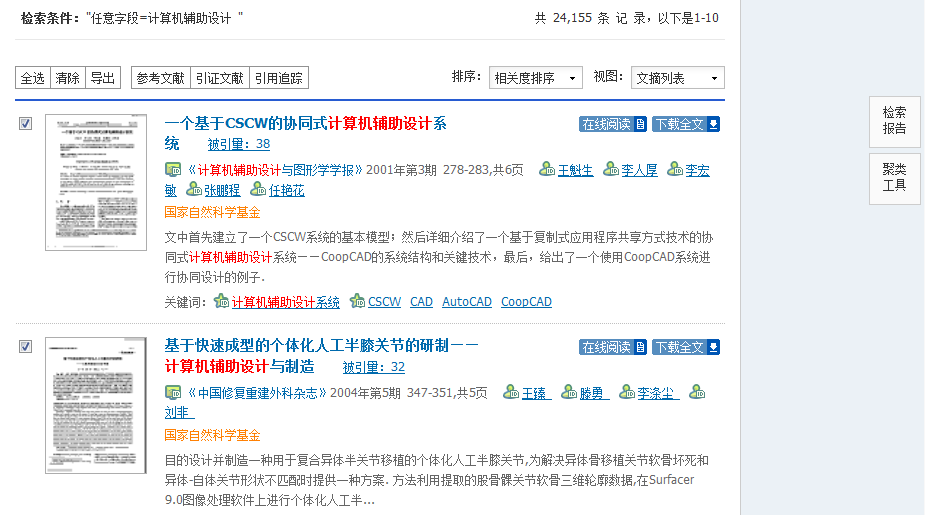 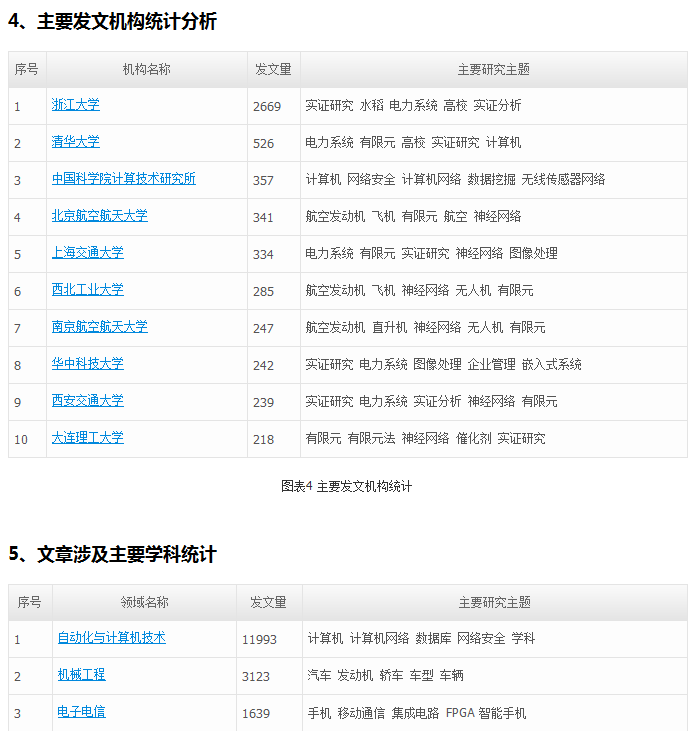 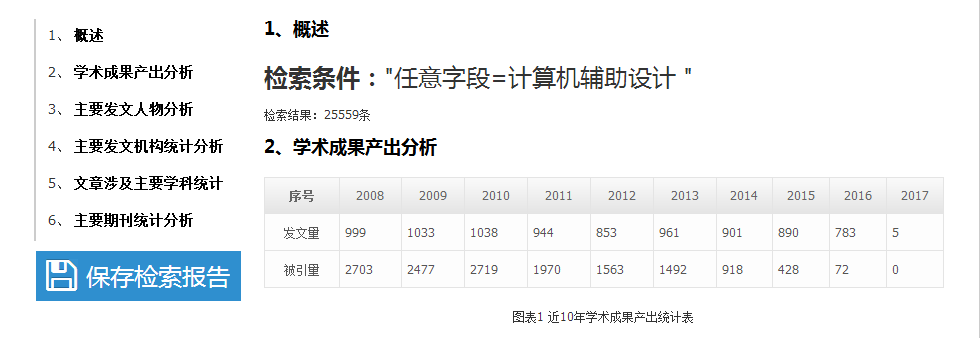 [Speaker Notes: 在此基础上，平台也做了基于期刊文献资源解析的作者、机构、主题、期刊、基金等各种知识对象，提供其详尽的知识本体内容描述。]
3
功能五：计量评价
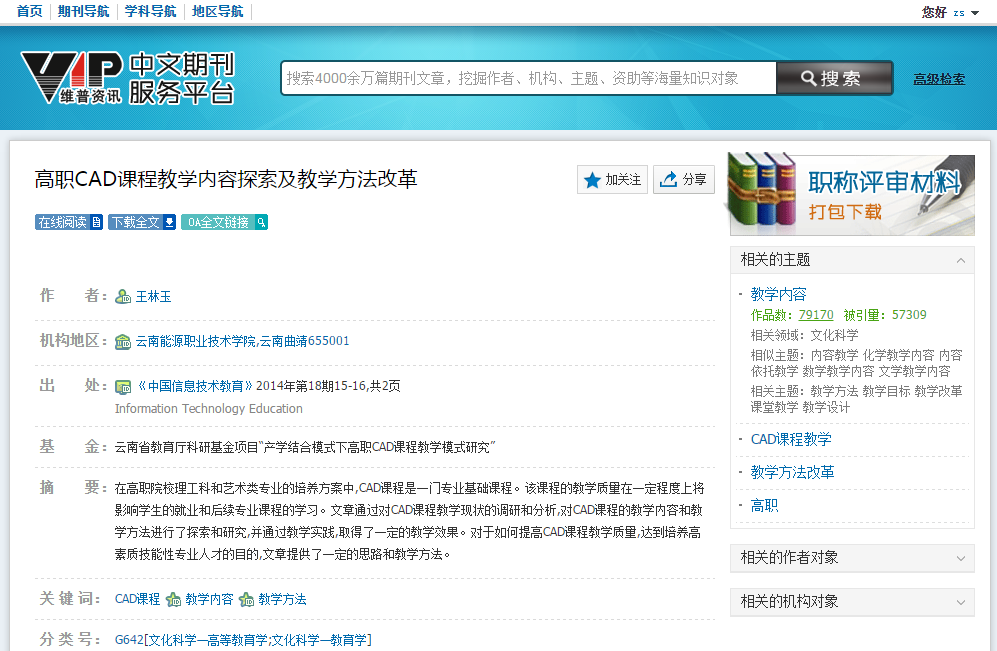 职称评定材料下载
为满足用户职称评定材料的下载打印需求，文摘页右侧提供职称评审材料打包下载按钮。
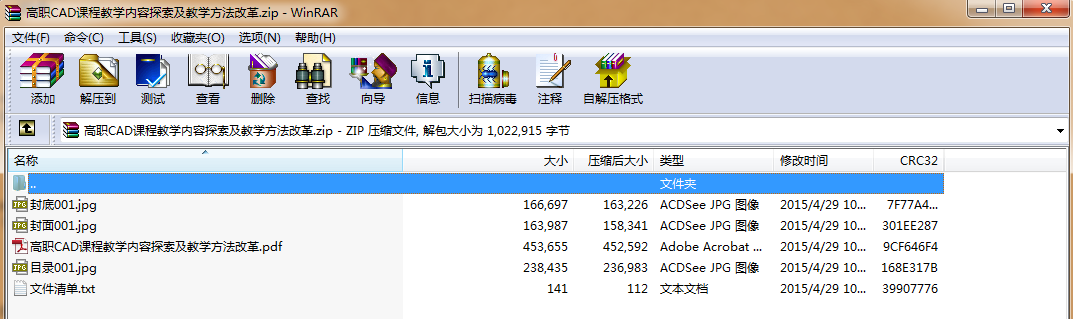 [Speaker Notes: 并对此描述支持分析报告导出。]
3
功能六：知识对象解析
对象化数据
提供对象级别的垂直搜索，把读者体验从资源保障服务提升到知识对象服务
提供基于期刊文献资源解析的作者、机构、主题、基金、期刊等知识对象的检索和描述内容字段，并提供分面聚类与结果寻优，极大帮助读者优化知识对象的检索结果。
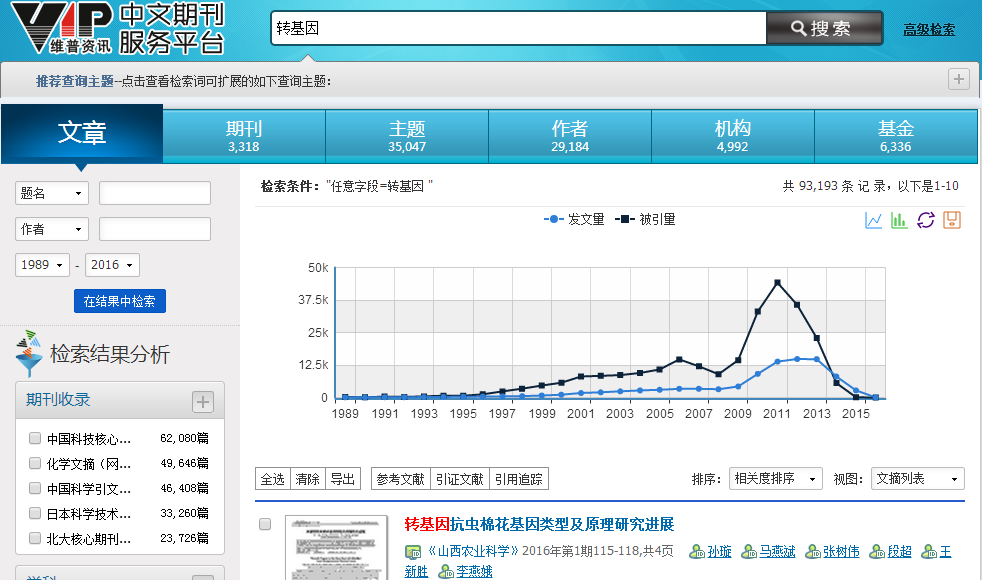 [Speaker Notes: 不仅如此，平台还提供作者、机构、基金、期刊、主题等同类对象两两间的产出对比，知识脉络关联及延伸的比较报告功能。]
3
功能六：知识对象解析
知识对象本地描述
对解析出的知识对象，提供详尽的知识本体内容描述，包括其
相关作品、相关机构、相关作者、相关传媒、相关主题、相关基金、相关领域……
通过全面的描述，读者可更深度的了解所需知识内容。
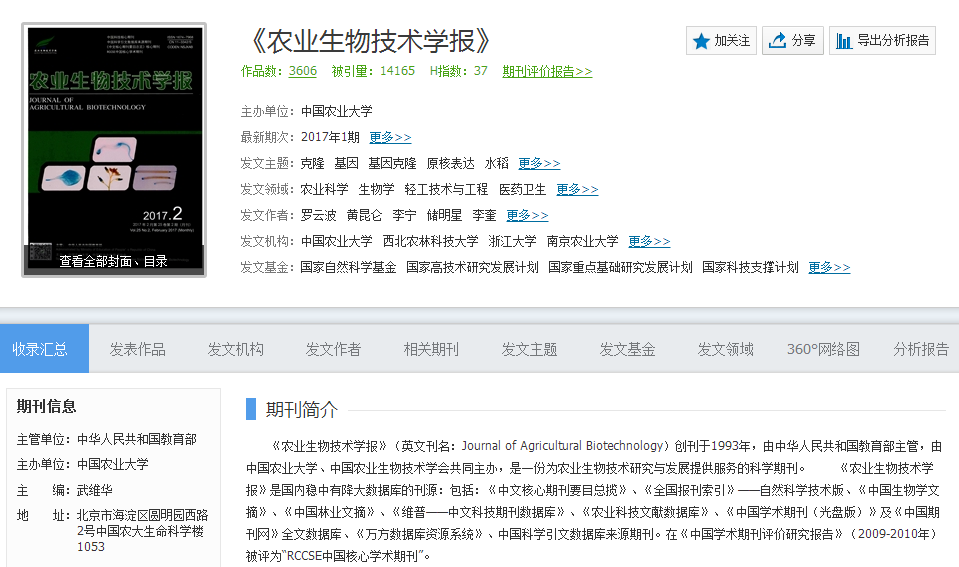 3
功能六：知识对象解析
支持导出对象分析报告
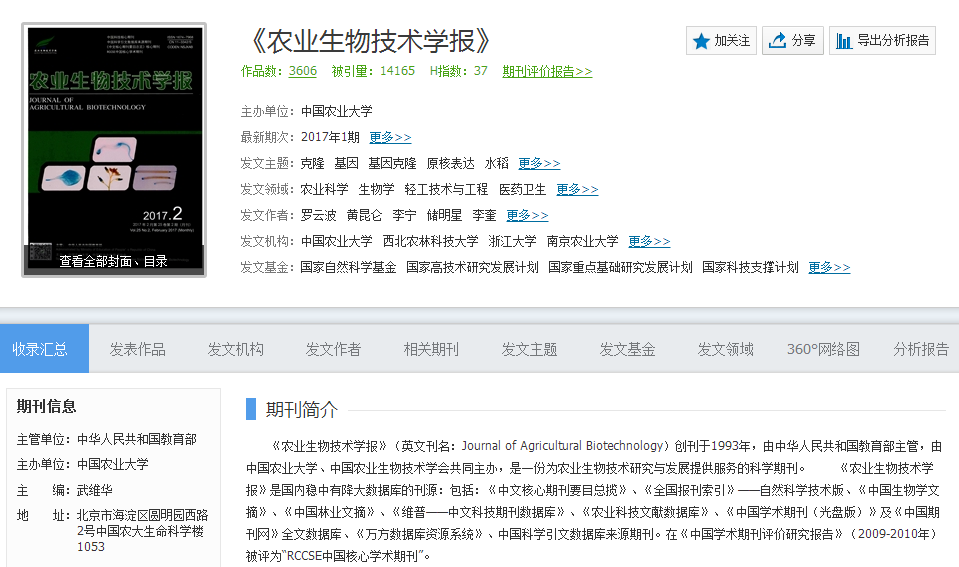 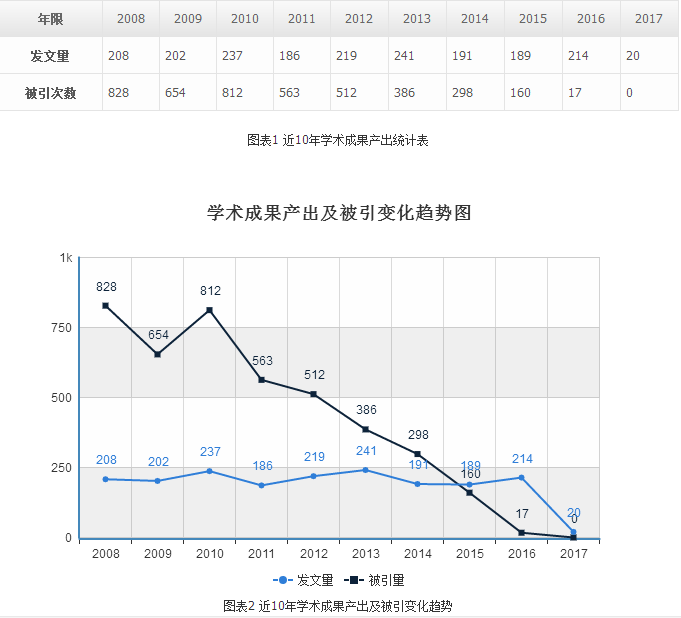 3
功能六：知识对象解析
期刊、学科、地区的本体导航
基于期刊文献资源解析的期刊、学科、地区做知识本体内容的详尽描述，
并提供整理、统计及分析服务，提供相关内容的导航导读功能。
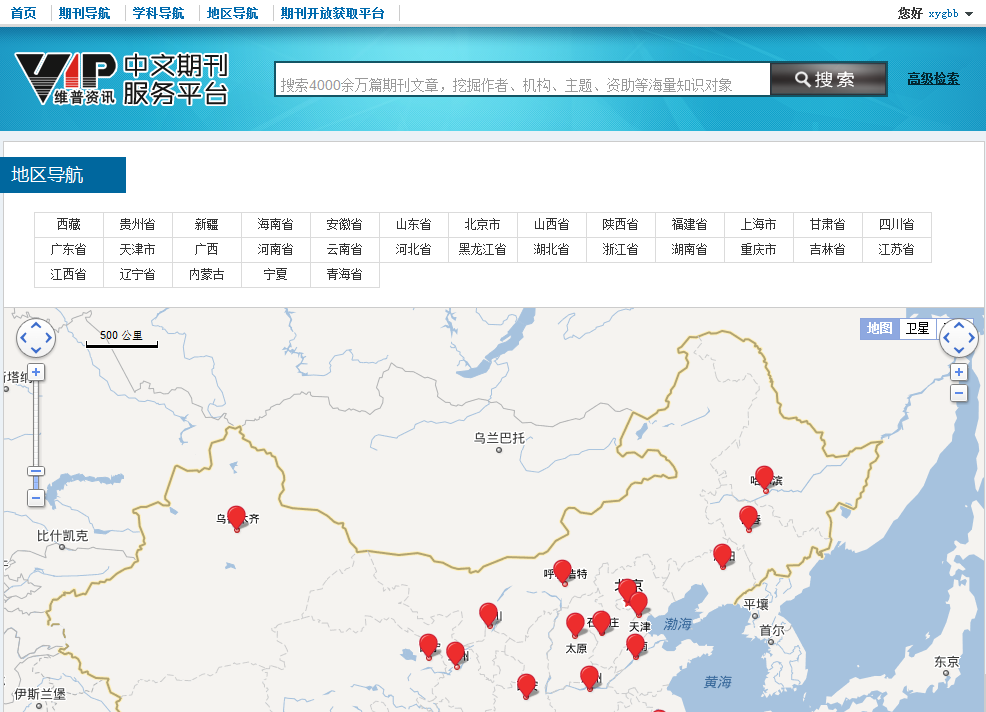 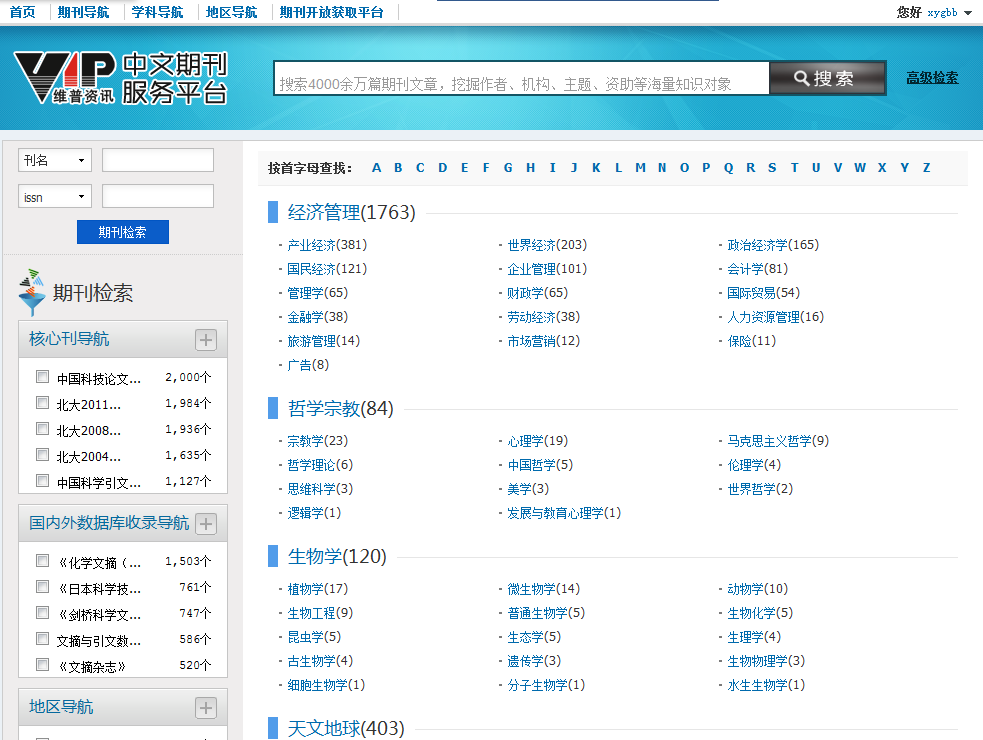 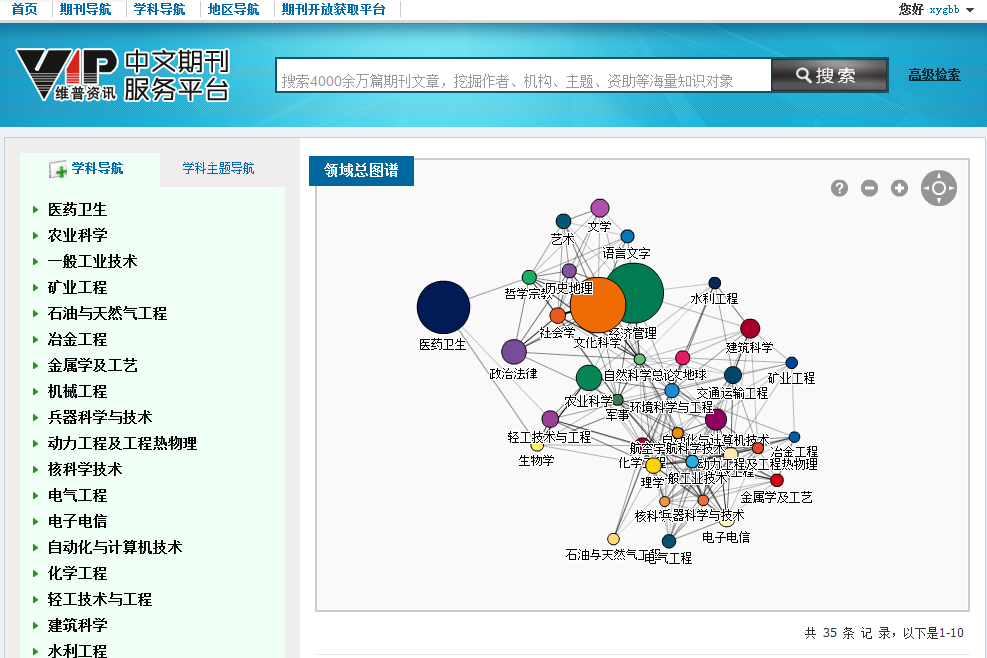 3
功能六：知识对象解析
对象比较
提供作者、机构、基金、期刊、主题等同类对象两两间的产出对比，
知识脉络关联及延伸的比较报告功能。
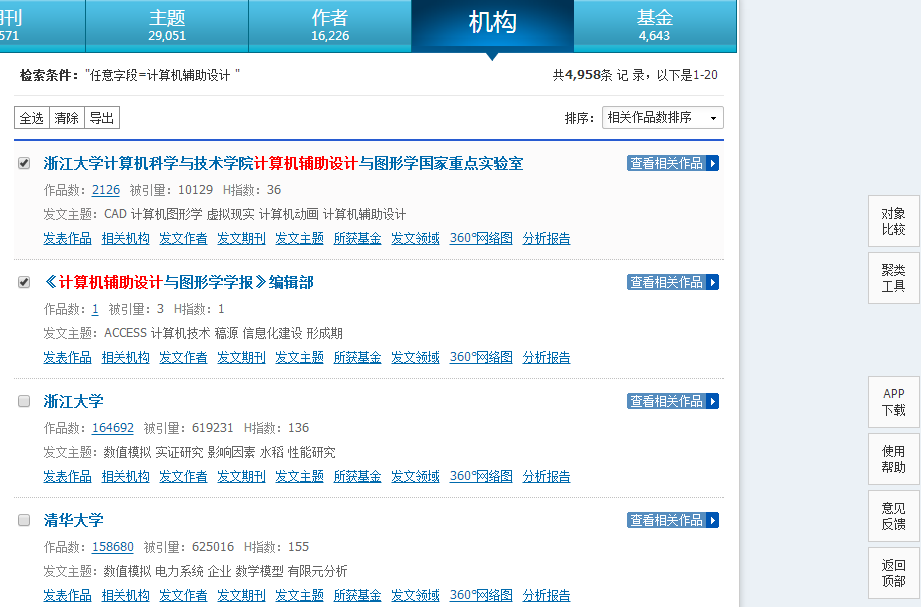 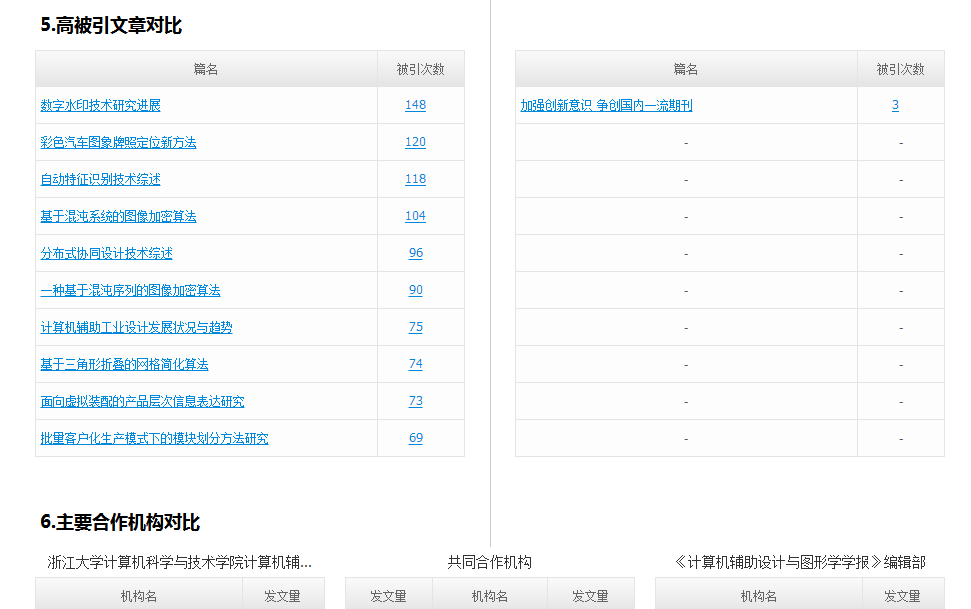 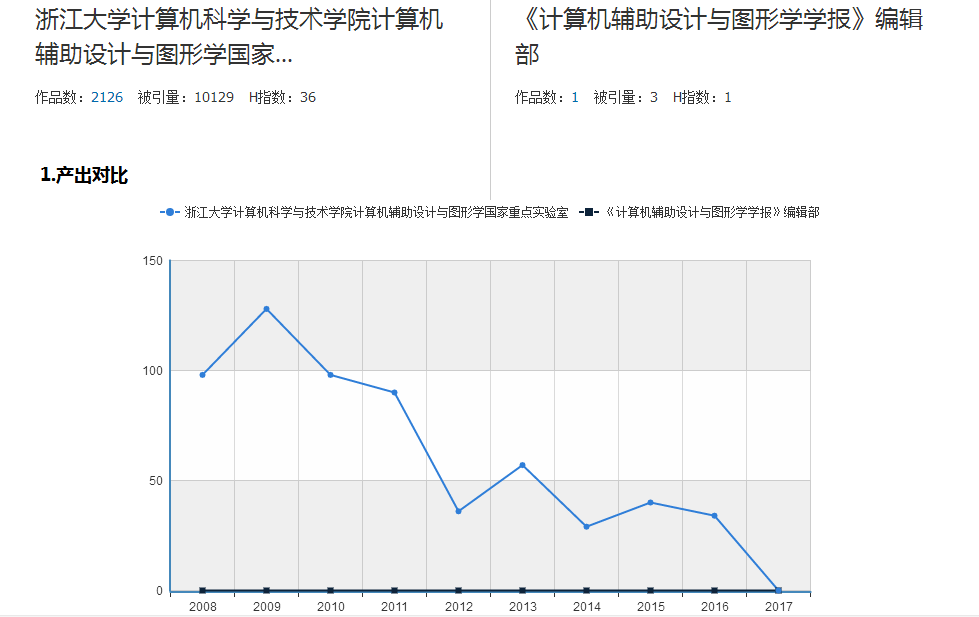 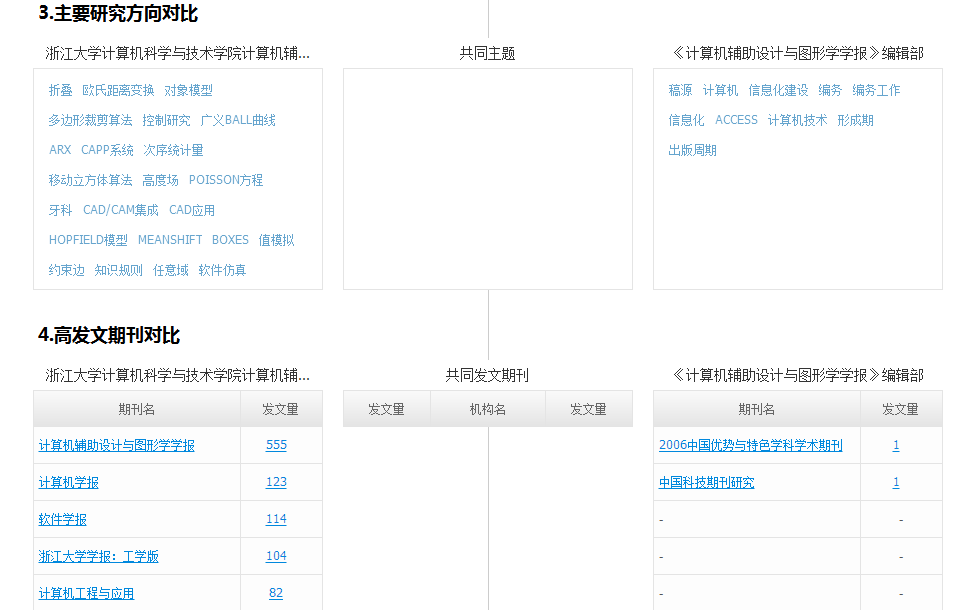 文献资料整理
移动客户端
通过“中文期刊手机助手”，可以实现随时随地无限制地查阅和下载《中文期刊服务平台7》中的5900余万篇文献。
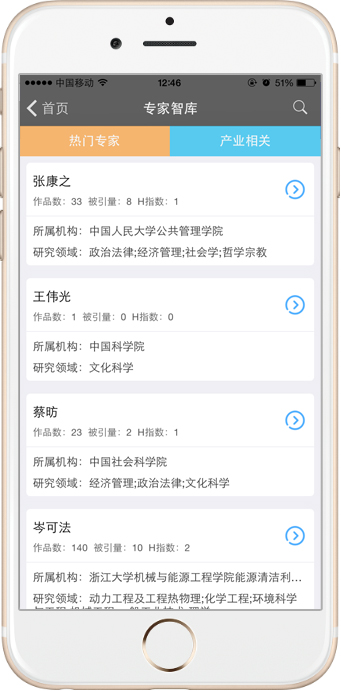 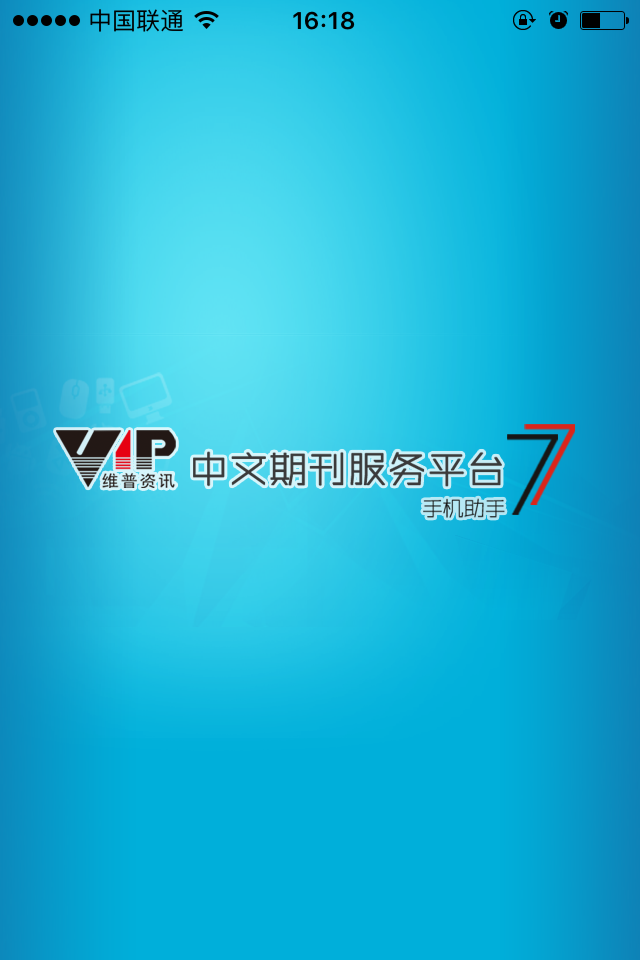 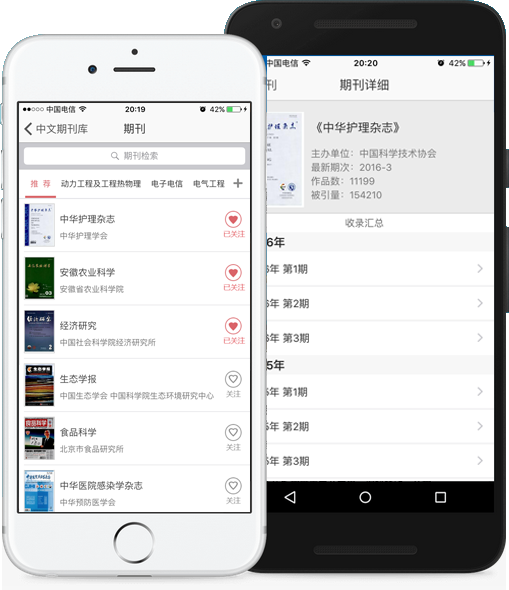 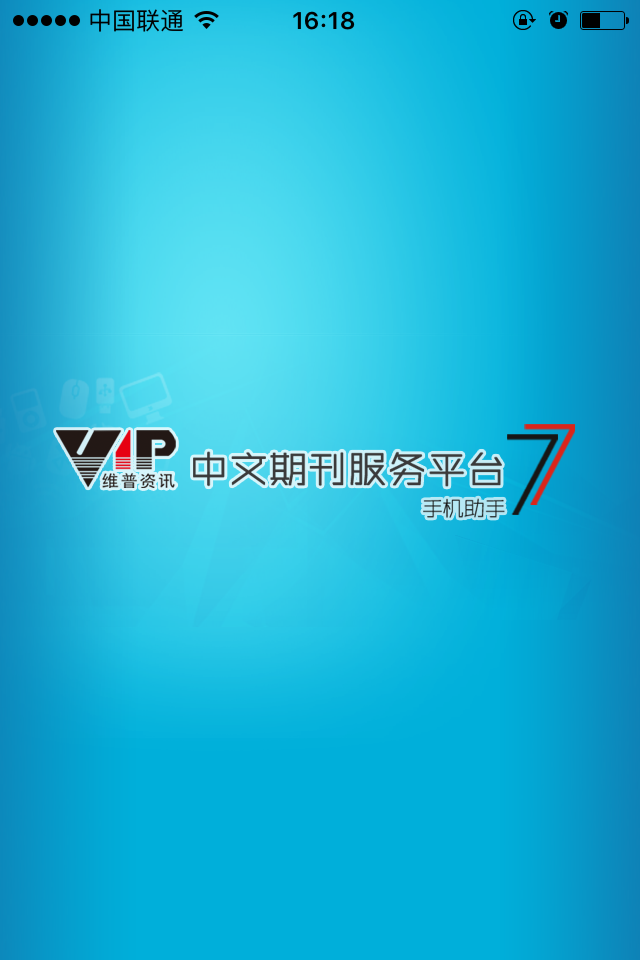 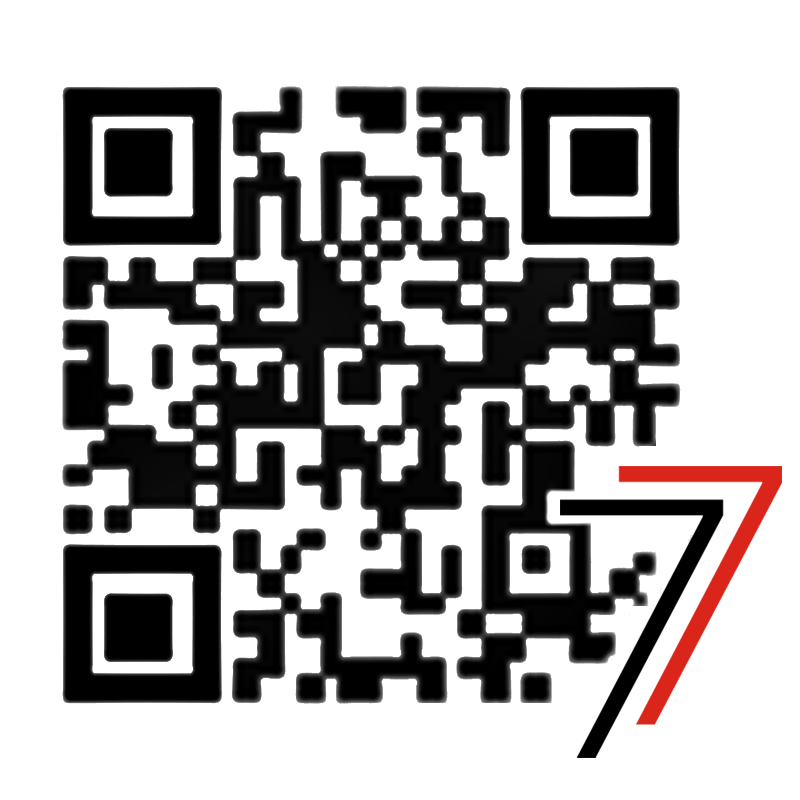 VPCS.CQVIP.COM
文献资料整理
Step1：APP下载
方式一：登陆《中文期刊服务平台》（qikan.cqvip.com），扫码下载APP。
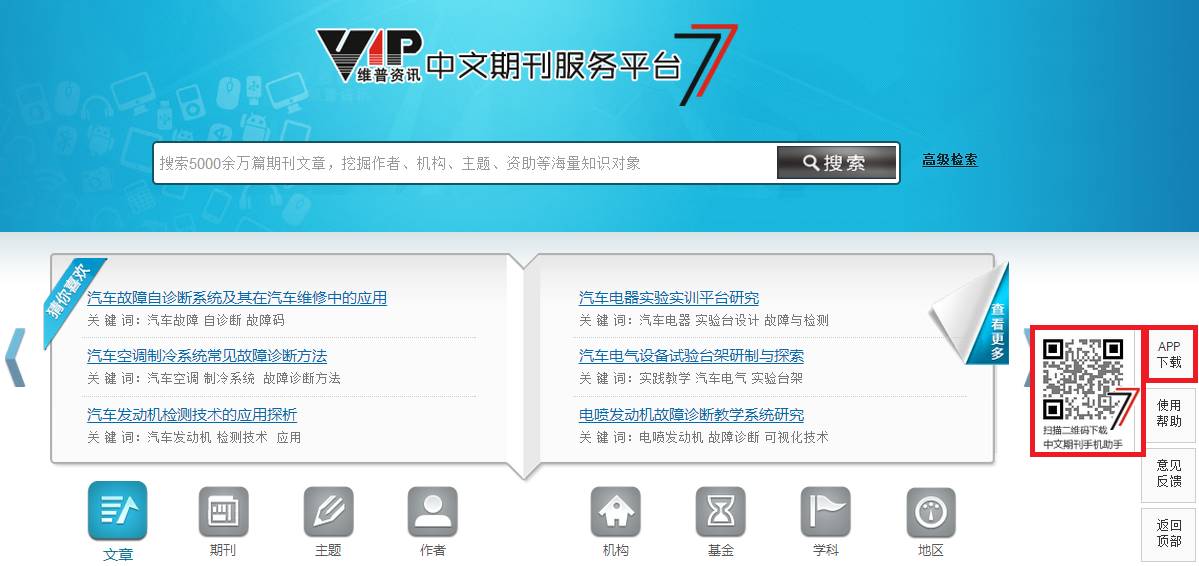 方式二：在各主流手机应用市场，如：百度应用、91助手、安卓或苹果商店中进行搜索下载。
VPCS.CQVIP.COM
文献资料整理
Step2：注册登录
下载APP后，打开客户端，点击客户端左上角的     （如左下图），然后输入手机号码，获取验证码后，完成手机号注册。
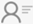 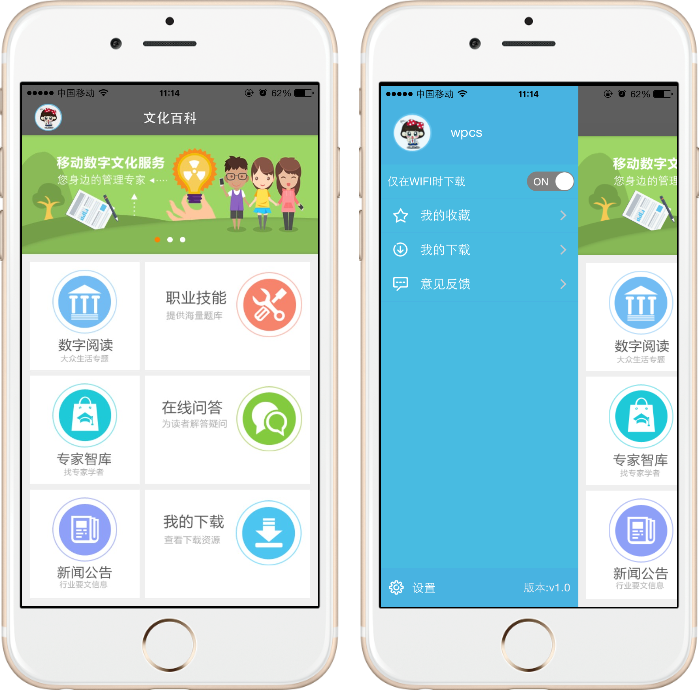 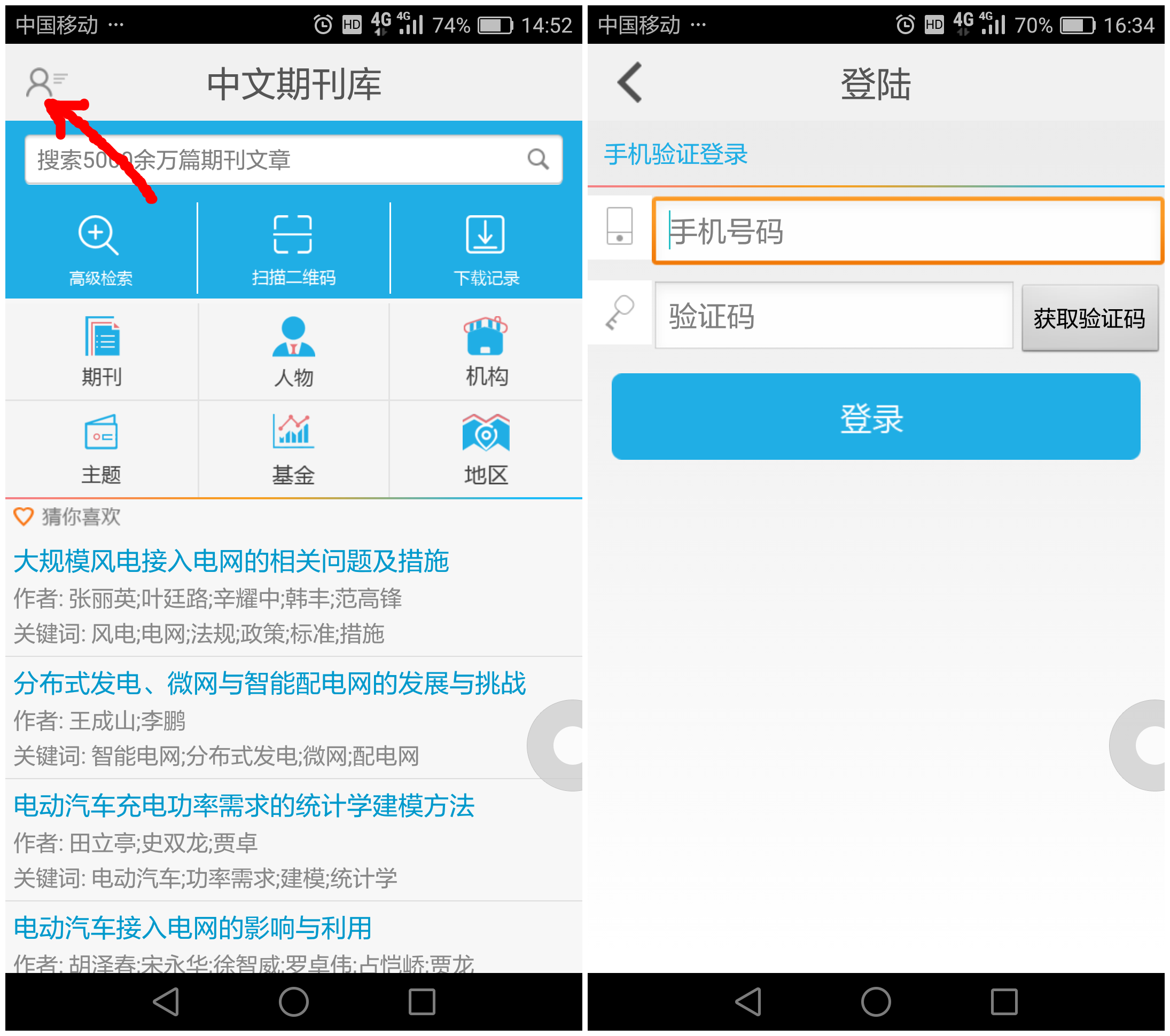 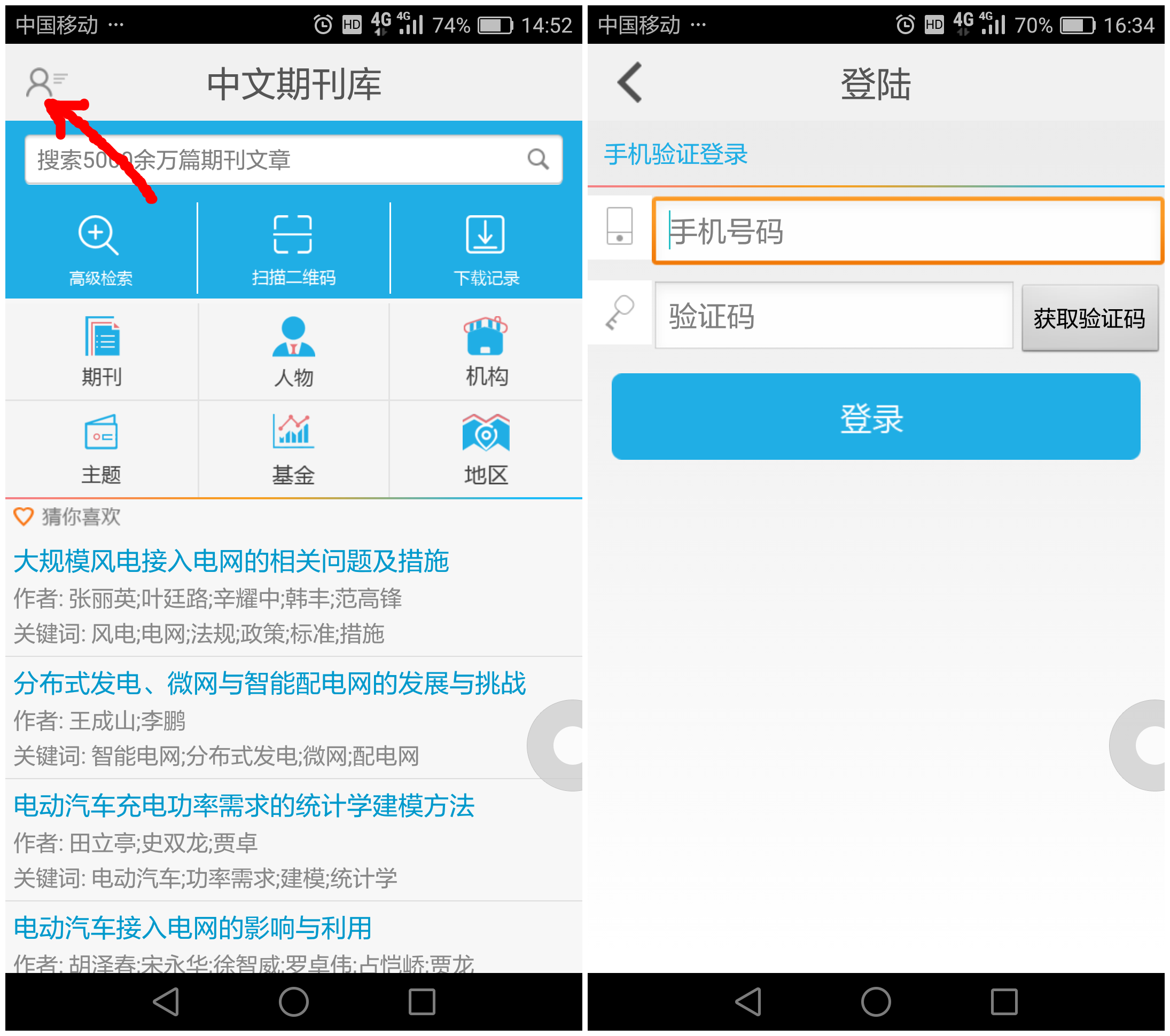 VPCS.CQVIP.COM
文献资料整理
Step3：账号权限认证
2.  网页平台二维码验证
如果你所在的学校已经开通了《中文期刊服务平台》，你可以通过PC端登陆qikan.cqvip.com（校园网IP范围内），在页面的右上角找到【为手机APP授权】，打开二维码，使用中文期刊手机助手扫描此二维码，即可完成对该手机账号的权限认证。
1.  IP认证
如果你的手机处于连接图书馆（校园网）Wifi的状态，并且你所在的学校已经开通了《中文期刊服务平台》，你的账号（即手机号）登陆后就能自动获得权限认证，无需其他操作就能直接使用中文期刊手机助手进行文献阅读、下载。
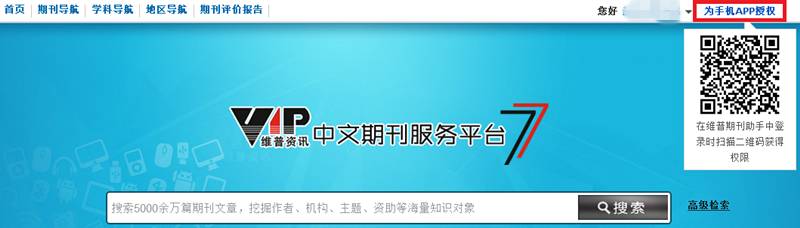 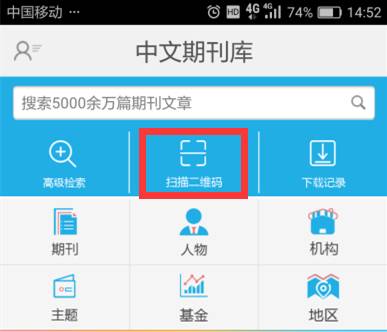 VPCS.CQVIP.COM
文献资料整理
当你依次完成了①下载APP——②手机号注册——③账号权限认证，即可免费使用《中文期刊服务平台7》（小提示：使用周期为6个月，超过6个月请按照以上流程重新注册认证）。
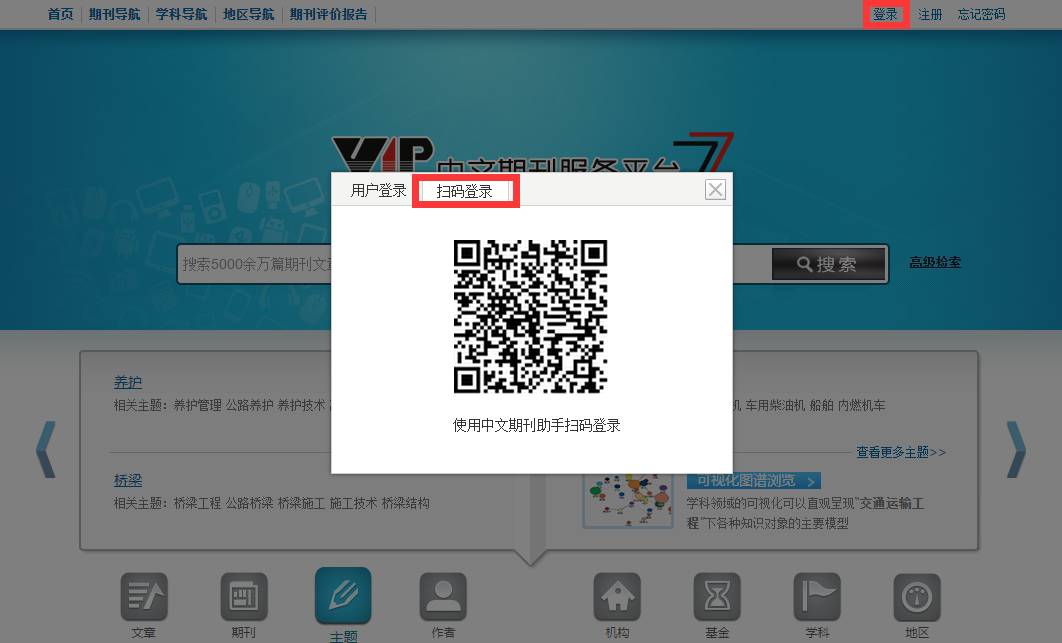 使用已经获得权限认证的中文期刊手机助手APP，还可以反向授权任一PC设备，使其具备《中文期刊服务平台7》的使用权限。
VPCS.CQVIP.COM
文献资料整理
Step
Step
Step
1
2
3
粗略阅读
筛选5-8篇文章
精读文章
摘要
目录
VPCS.CQVIP.COM
PART
    3
论文写作与修改
z
论文提纲
论文提纲是开题报告重要组成部分，是整个论文的骨架。
为什么要列论文提纲？
可以体现作者思路；
有利于作者谋篇布局；
及时调整，避免出现大的失误。
VPCS.CQVIP.COM
毕业论文结构
一、毕业论文的构成要件
1、封面
2、摘要（中文、英文）
3、关键词（中文、英文）
4、目录
5、正文（绪论，本论，结论）
6、参考文献
7、致谢
8、附录（不是必备）
必 备
初稿
VPCS.CQVIP.COM
封面（样例）
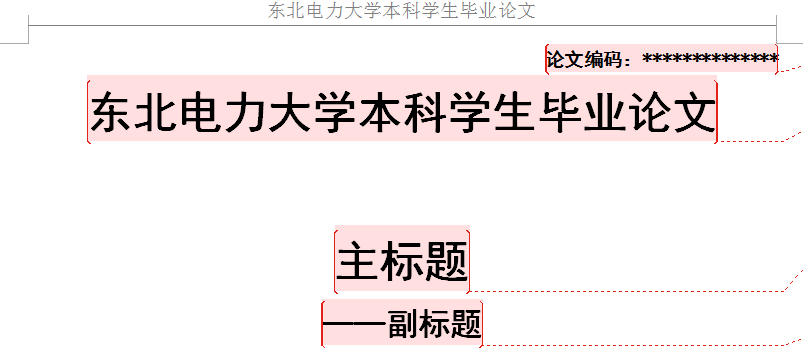 12号黑体字，加粗，置顶，居右
在论文编码下一行，28号黑体字，加粗，居中
论文文头下，隔一行，28号黑体字，加粗，居中。
居中排印在论文题名下，20号黑体字，加粗。
VPCS.CQVIP.COM
摘要和关键词（样例）
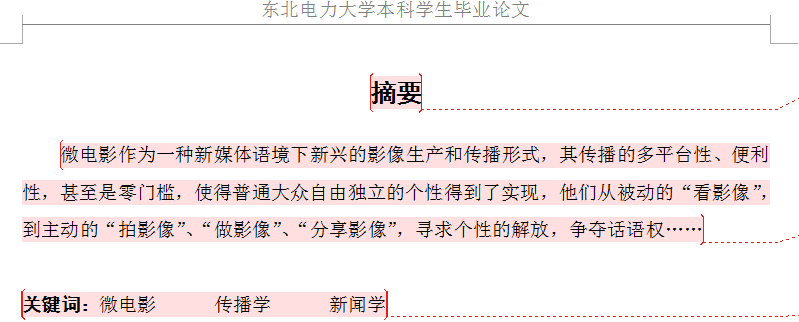 摘要是对主要内容的摘录，主要包括目的，方法，内容，结论四个方面
关键词是对表述内容的中心内容有实质的意义，一般由3-5个词语组成。
VPCS.CQVIP.COM
摘要和关键词（样例）
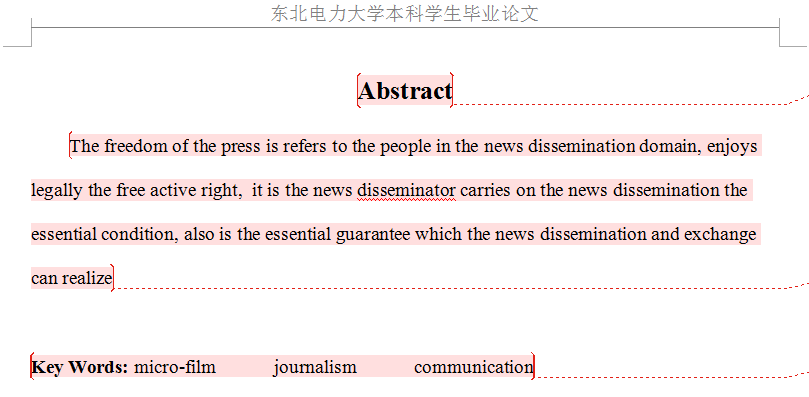 单倍行距，段前1行，段后1行，16号Times New Roman字，加粗，居中。
英文摘要内容为12号Times New Roman字，起行空两格，回行顶格，2倍行距
“Key Words”在英文摘要下隔一行，左端顶格，12号Times New Roman字，加粗，后加“：”。内容紧接其后，词间空三格（全角），12号Times New Roman字
VPCS.CQVIP.COM
目录（样例）
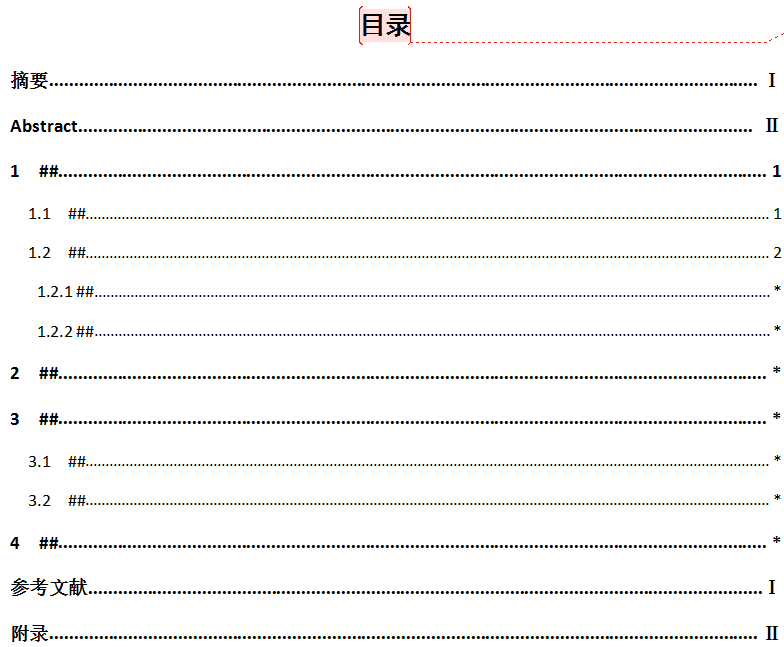 由Word自动生成，不要套模板(原因：手动输入的检测系统会认定为正文部分，如自动生成一般不会计入检测。)
VPCS.CQVIP.COM
参考文献
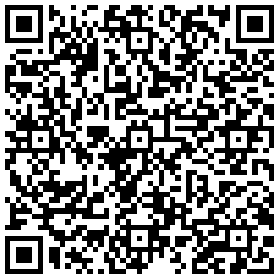 Word目录如何生成
VPCS.CQVIP.COM
参考文献
参考文献注意事项
（1）参考文献均按照先后引用顺序排序
（2）至少5-8篇文献
（3）注意文献档次，和期刊质量，教材作为参考文献的数量要少；不要无出处、无作者的文献，不要过多网页文献
（4）文后所列参考文献必须是在文中引用过的参考文献
（5）文中引用的参考文献必须在文后列出
VPCS.CQVIP.COM
参考文献规范
参考文献的序号在文中的标注方法如下：
1、在引用参考文献的地方加标记。采用顺序编码制时，对引用的文献，按它们在论文中出现的先后顺序用阿拉伯数字连续编码，要标记在句末标点符号前面，将序号置于方括号内，这里的方括号使用英文半角。比如，当前我们正在面对的是一个信息超载的环境，如何从庞大的信息流中去获取资源[1]。
2、如果连续几句话出自参考文献，需要将这几句话先用引号标注，比如，“当前我们正在面对的是一个信息超载的环境，如何从庞大的信息流中去获取资源？一条路径是继续保持和提高专业新闻工作者生产优质新闻的能力”[1]。
3、一篇文献只有一个序号，即使某文献在文中被多次引用，但在几个引用处都要标注同一个序号。
VPCS.CQVIP.COM
参考文献
引用
1、正确标识，可识别引用
2、检测指标为：总相似比=复写率+引用率
VPCS.CQVIP.COM
参考文献
参考文献的格式要求如下：
参考文献与关键词分析报告
期刊的样式

[序号]作者．文章题目[类型标识代码—J]．期刊名，年份及期数：起止页码

例：[3]林婕. 高校大学生就业难解决途径探讨[J]. 中外企业家, 2010(16):49-50.
类型标识代码
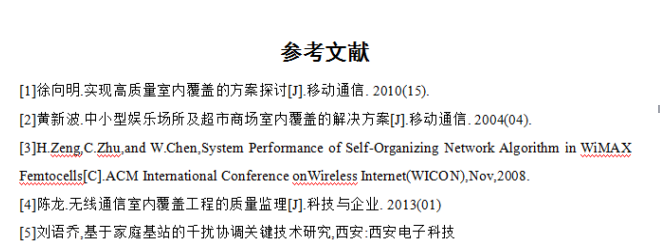 样例
VPCS.CQVIP.COM
参考文献
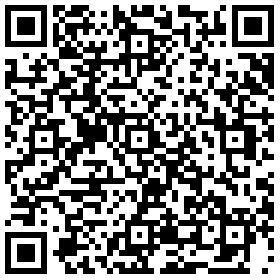 参考文献格式规范
VPCS.CQVIP.COM
PART
    4
论文相似性检测
z
论文相似性检测
论文相似性检测
论文检测是将论文与数据库中的内容进行比对，检测出整篇文章的复写率和引用率，用专业软件来测试你的文章与别人论文的相似度。目的是杜绝抄袭，净化学术环境。
VPCS.CQVIP.COM
论文相似性检测
注意山寨、假冒论文检测网站
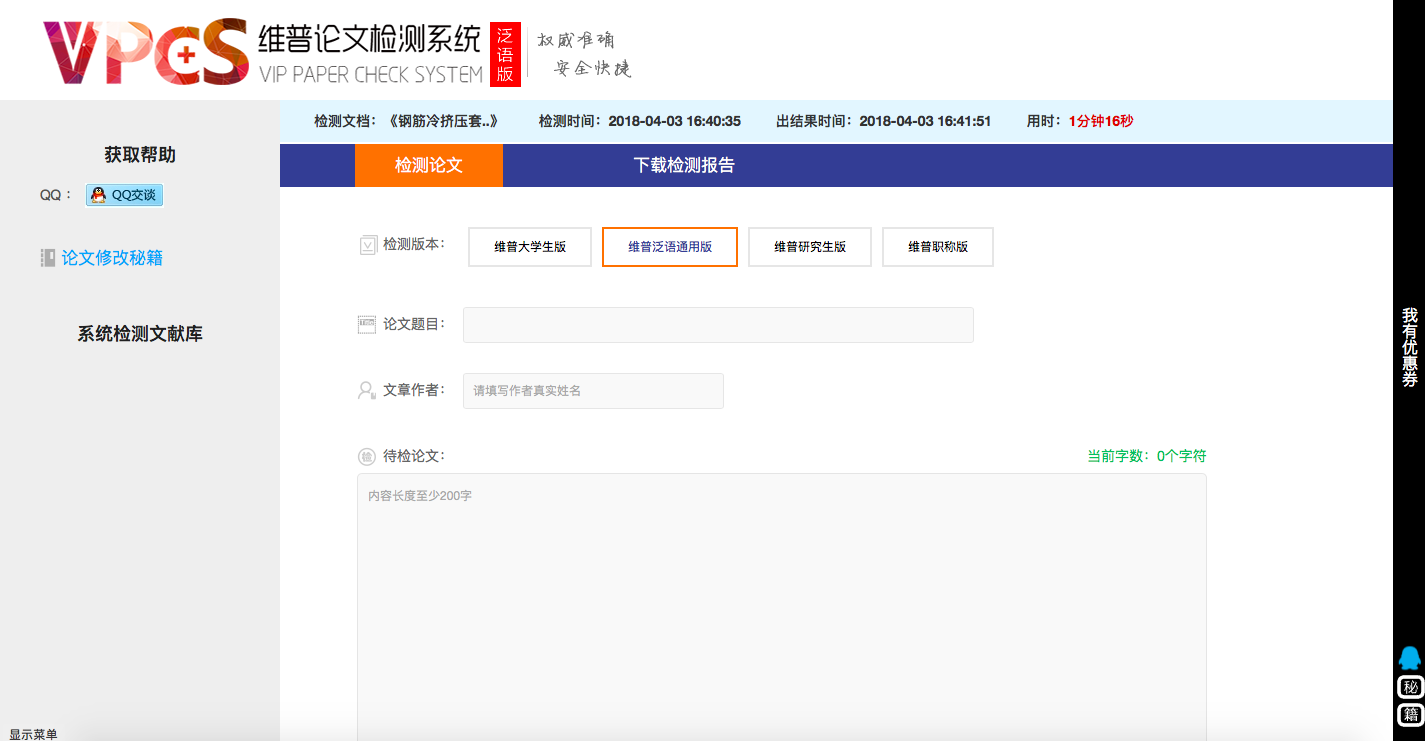 VPCS.CQVIP.COM
论文相似性检测
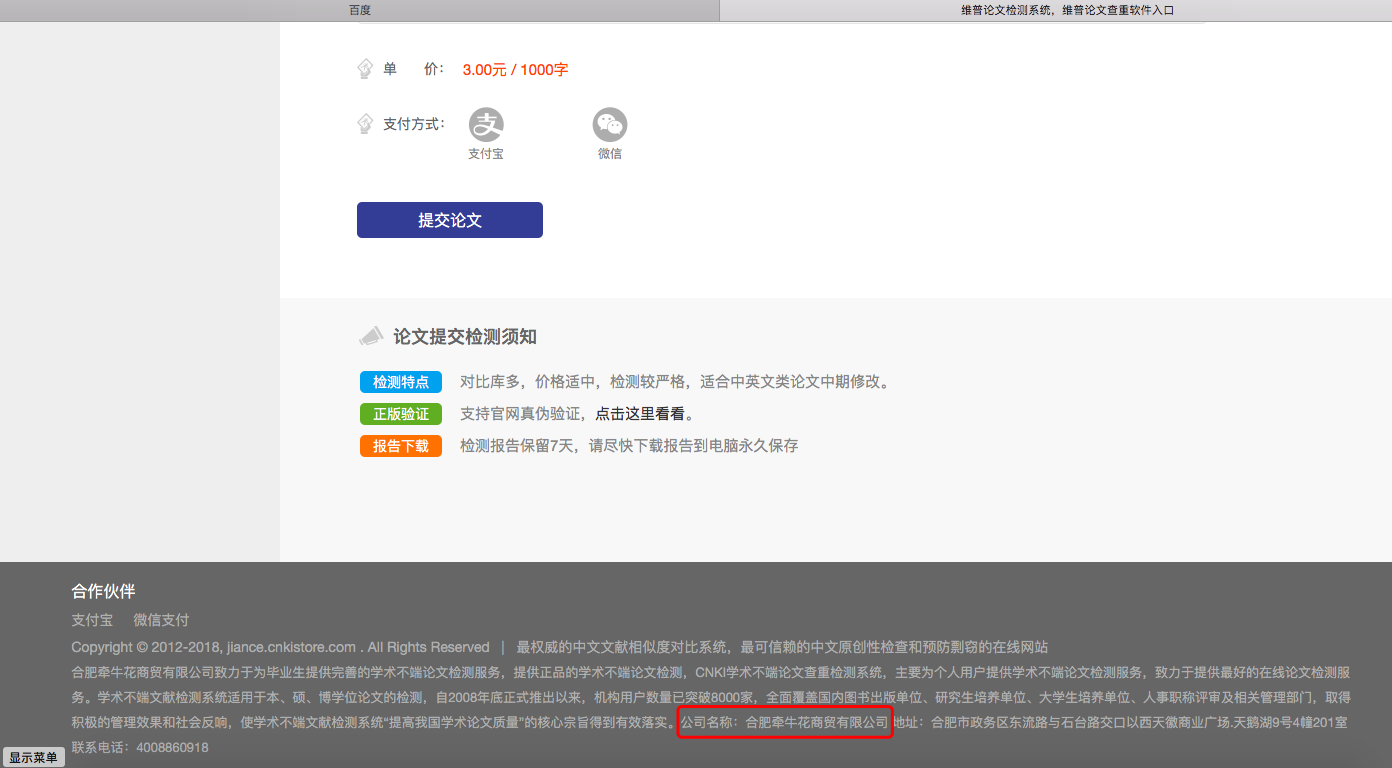 假冒网站
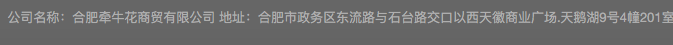 VPCS.CQVIP.COM
论文相似性检测
正确的官方网站地址
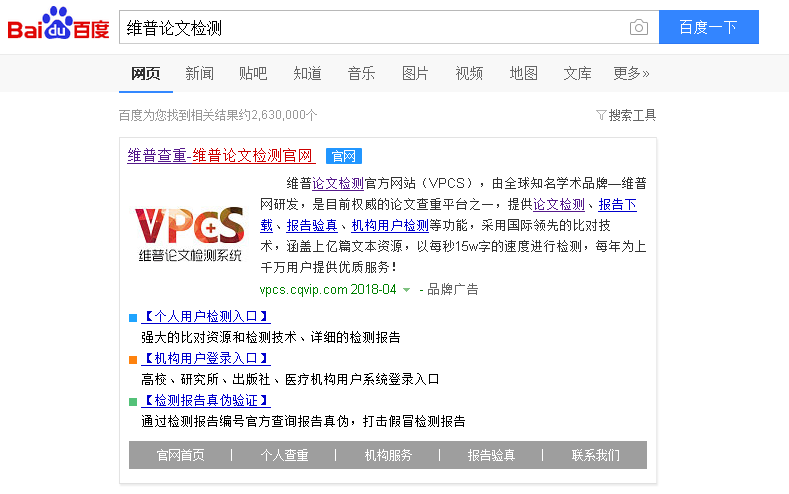 VPCS.CQVIP.COM
论文相似性检测
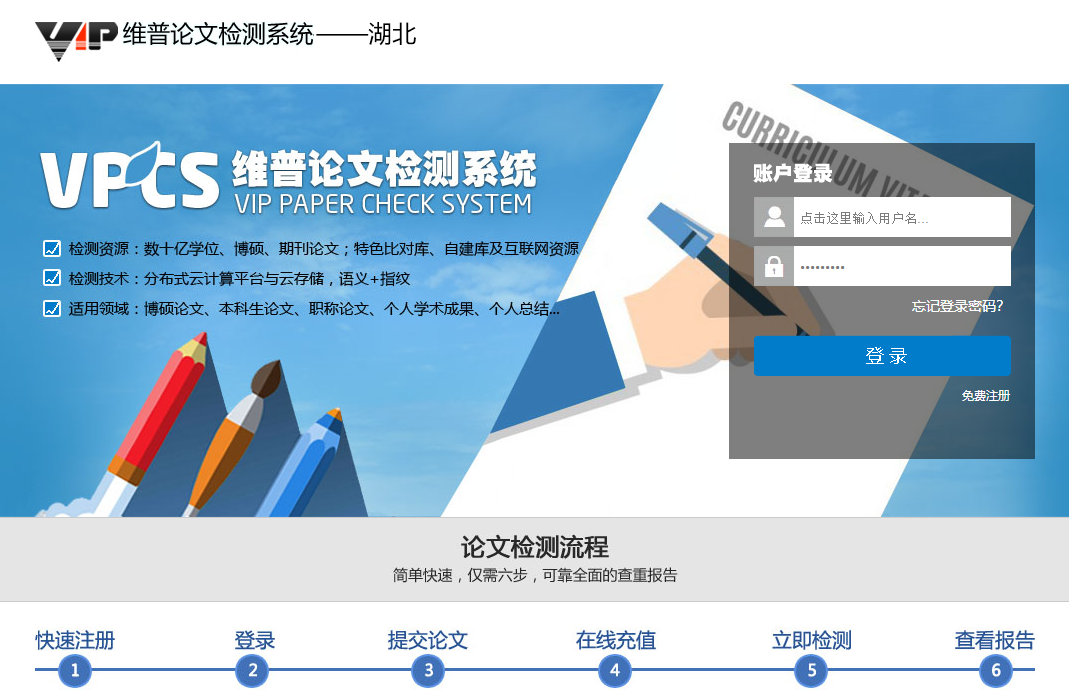 安全检测通道：http://vpcs.cqvip.com/personal/hbdq
VPCS.CQVIP.COM
论文相似性检测
格式分析报告
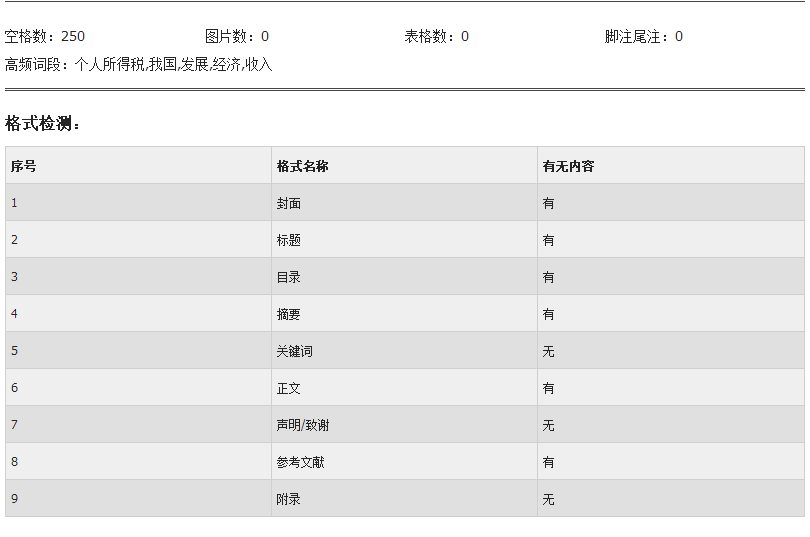 VPCS.CQVIP.COM
论文相似性检测
格式分析报告
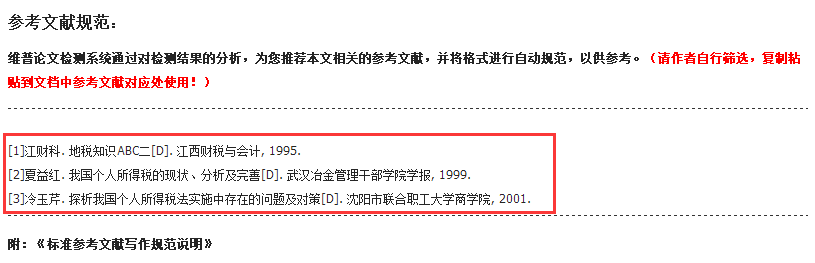 报告下方附有详细的参考文献写作规范说明
VPCS.CQVIP.COM
论文相似性检测
格式分析报告
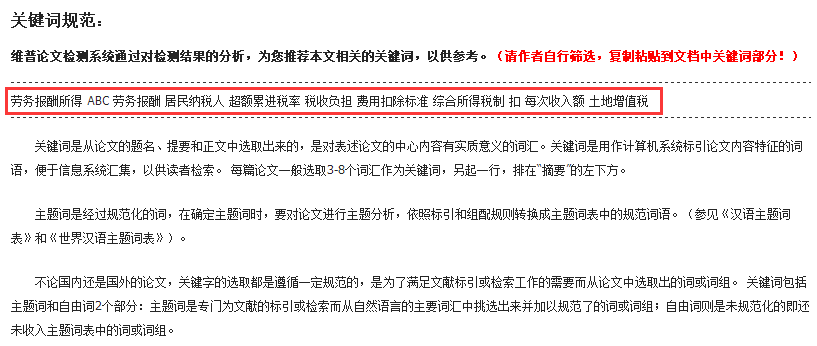 VPCS.CQVIP.COM
论文相似性检测
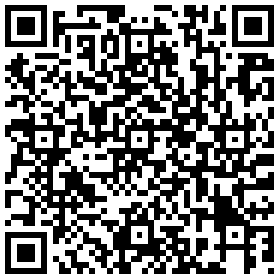 检测报告的展示说明
VPCS.CQVIP.COM
论文相似性检测
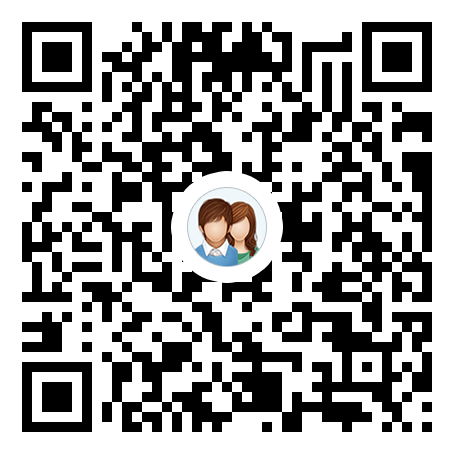 湖北工程学院维普论文交流群
VPCS.CQVIP.COM
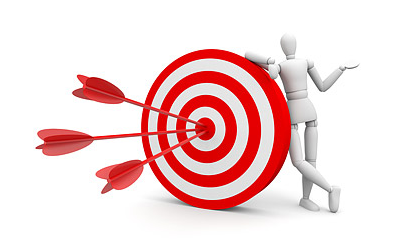 使用建议
一、检测系统对论文中图片的内容不进行检测；
二、国内外研究现状（文献综述）篇幅不宜过长；
三、尽量将自己的文章论文总相似比控制在20%以下；
四、使用比对报告对论文进行逐句修改。
VPCS.CQVIP.COM
THANK YOU
VPCS.CQVIP.COM